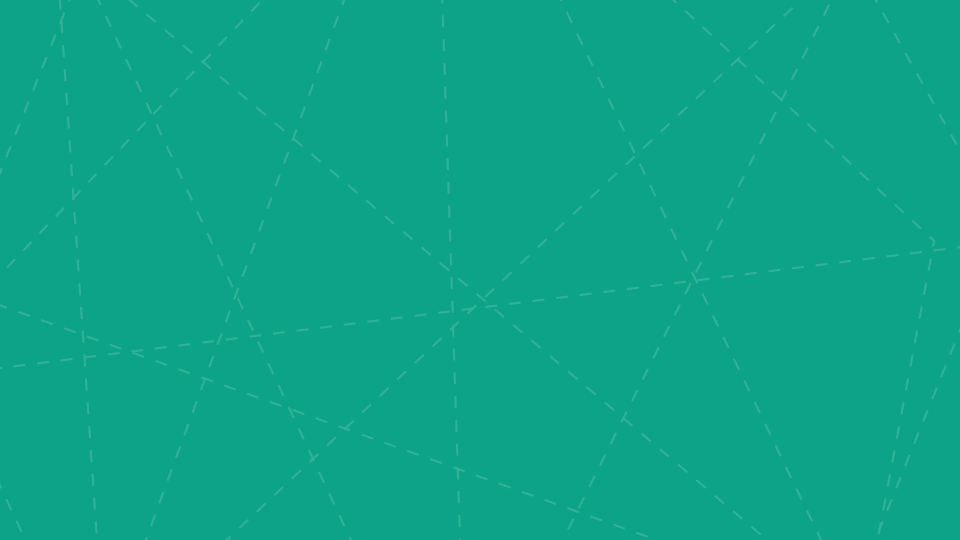 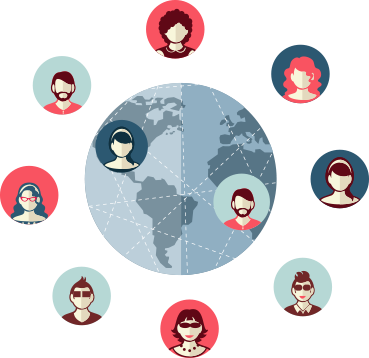 Реклама – двигатель торговли
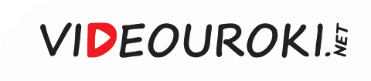 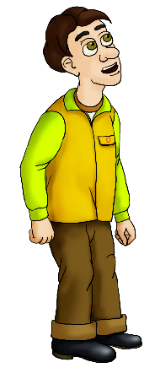 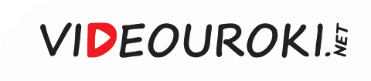 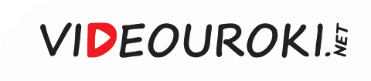 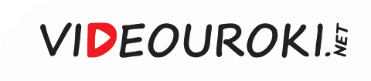 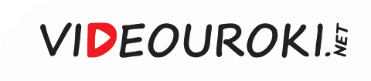 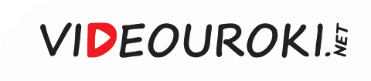 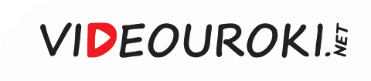 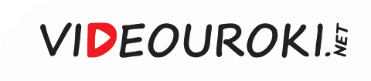 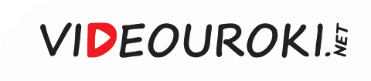 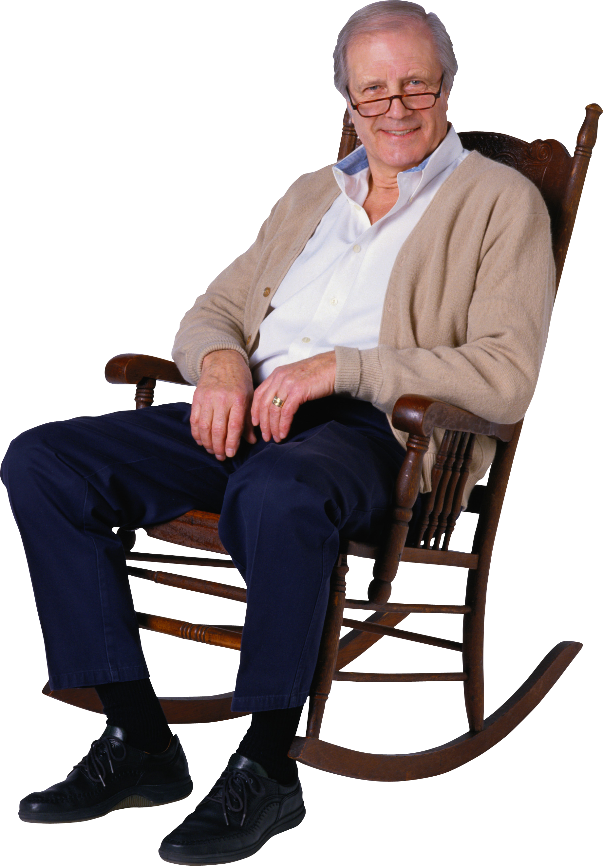 2 000 000
рекламных роликов
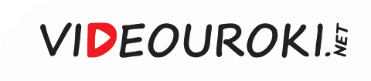 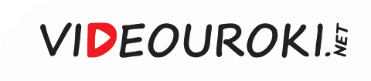 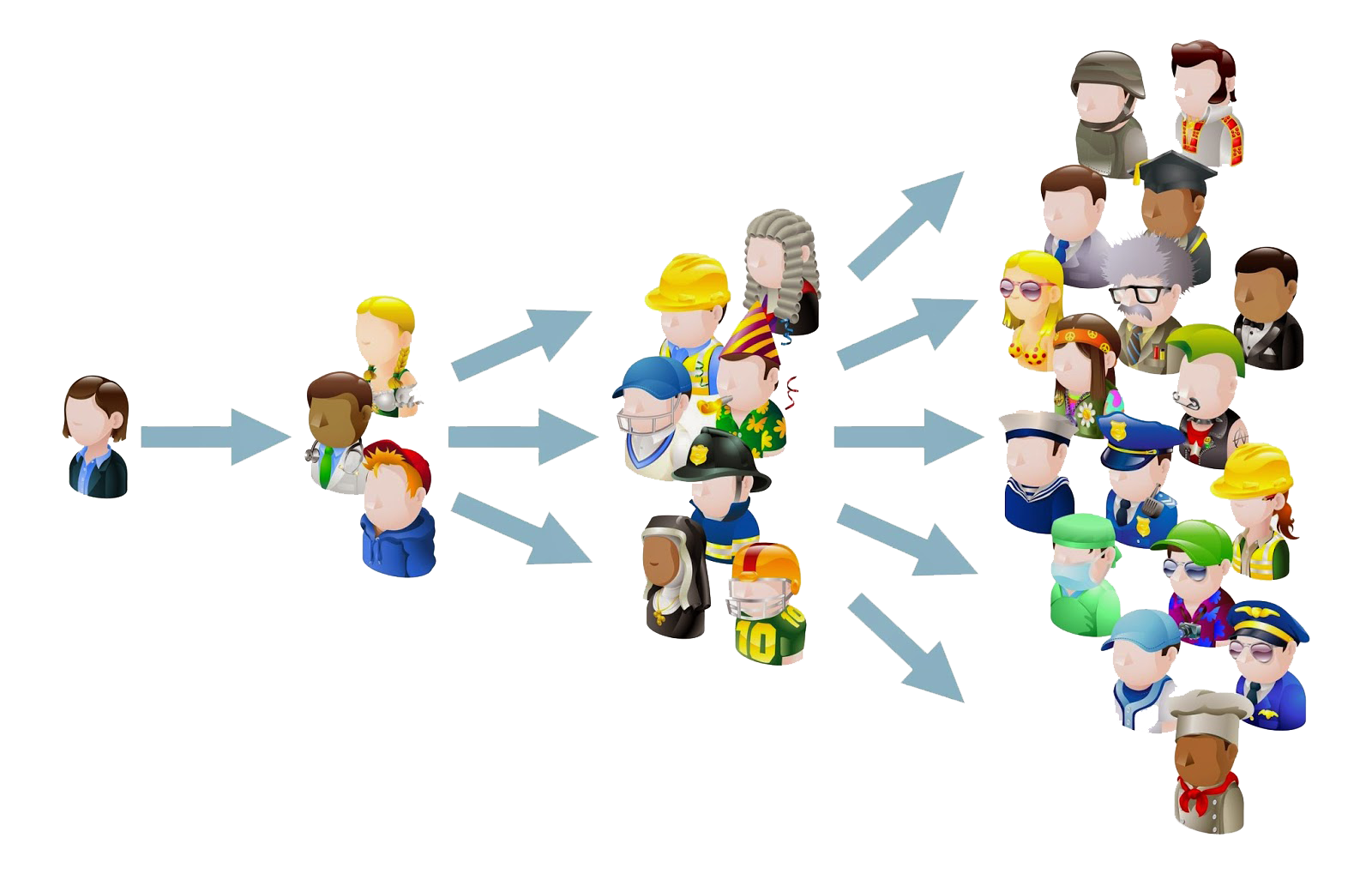 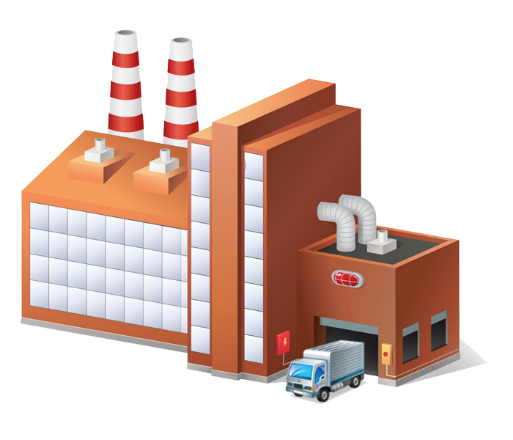 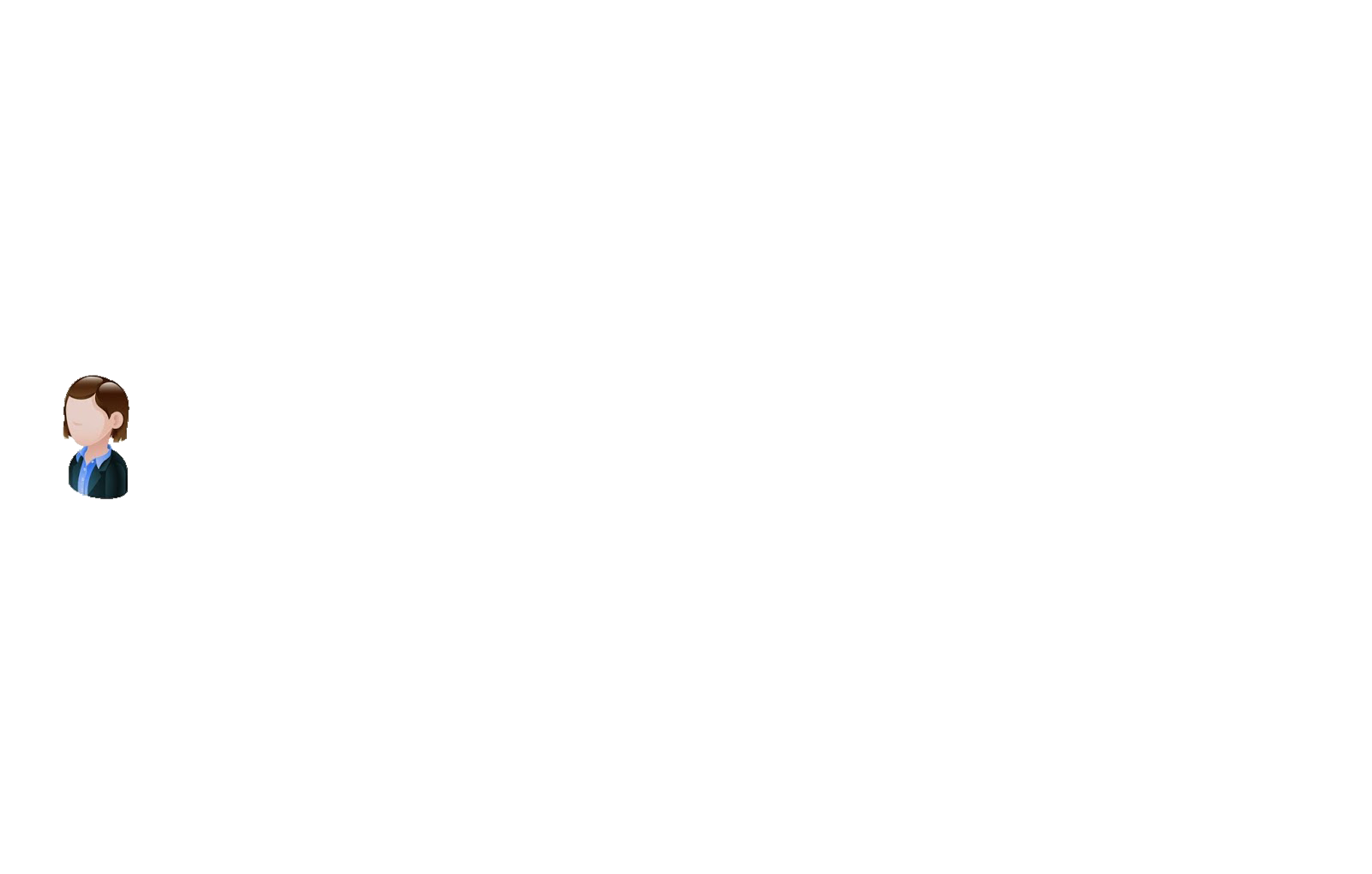 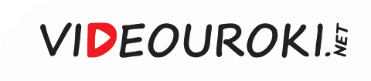 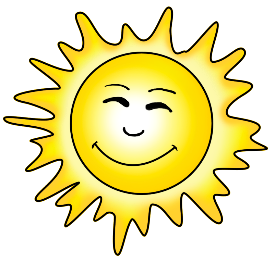 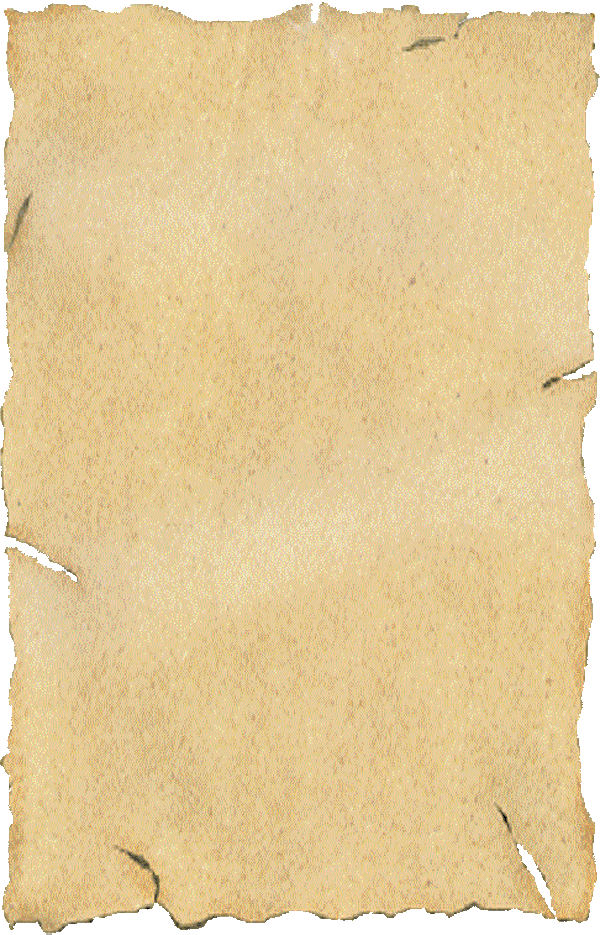 ПРОДАМ РАБА
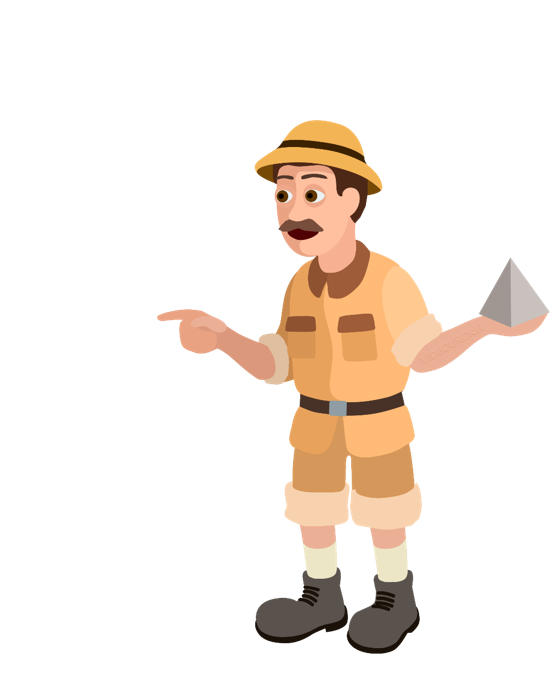 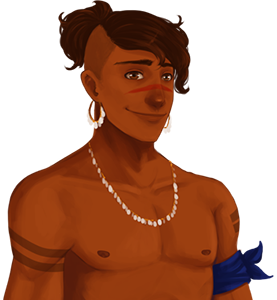 ЗДОРОВ
ВЫНОСЛИВ
МАЛО ЕСТ
УМЕЕТ ЧИТАТЬ
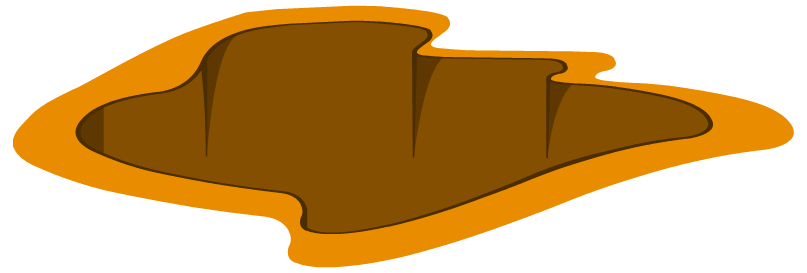 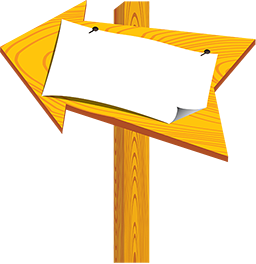 РАСКОПКИ
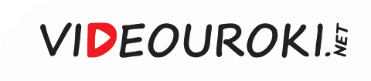 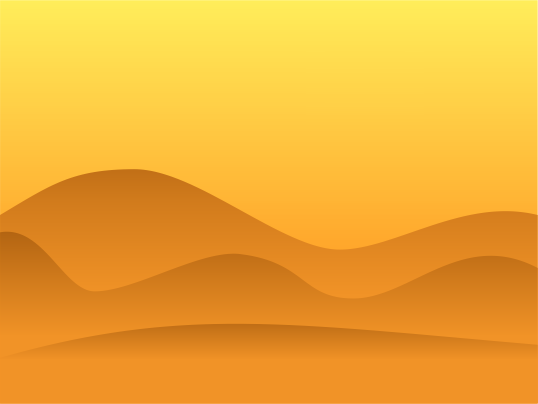 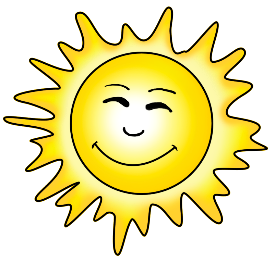 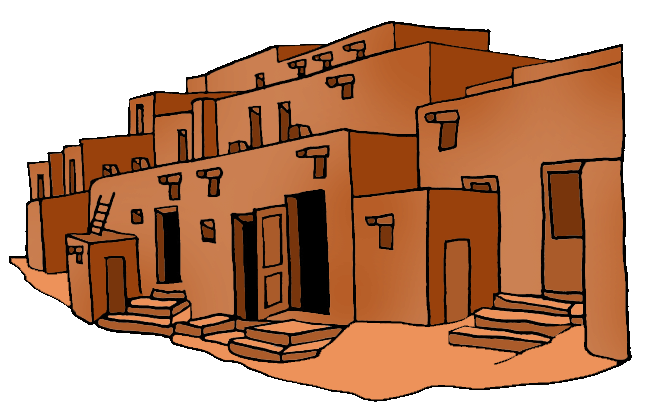 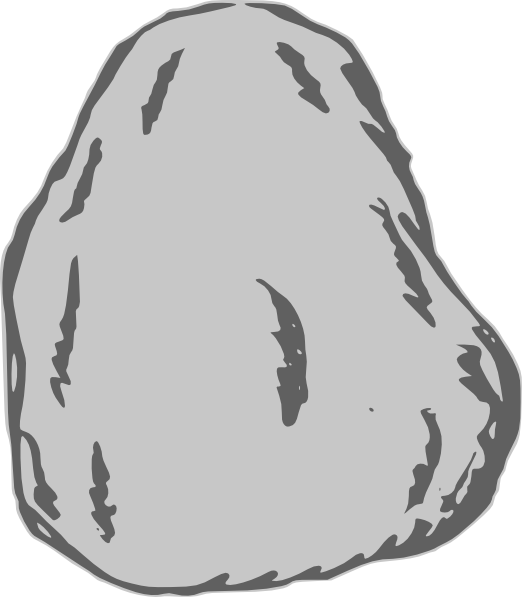 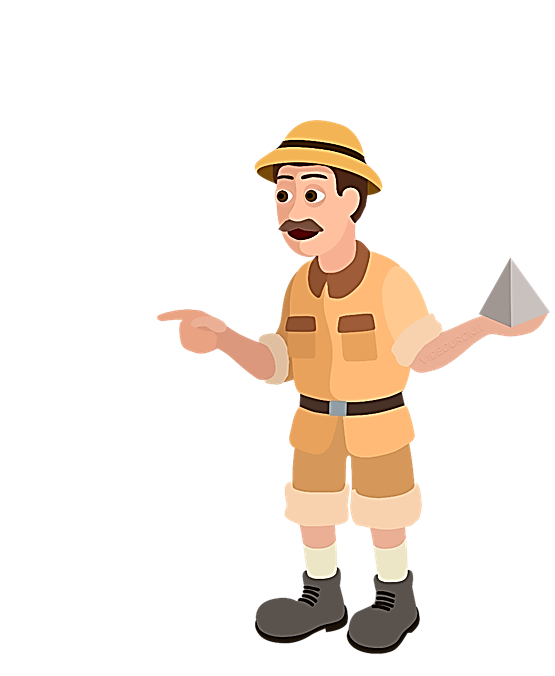 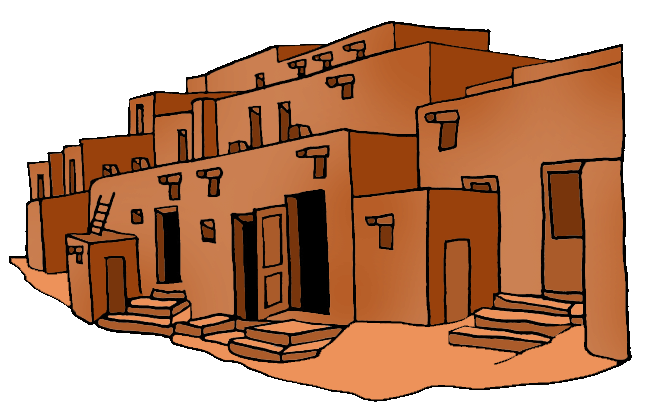 «Я РИНО ПО ПОВЕЛЕНИЮ БОГОВ ТОЛКУЮ СНЫ»
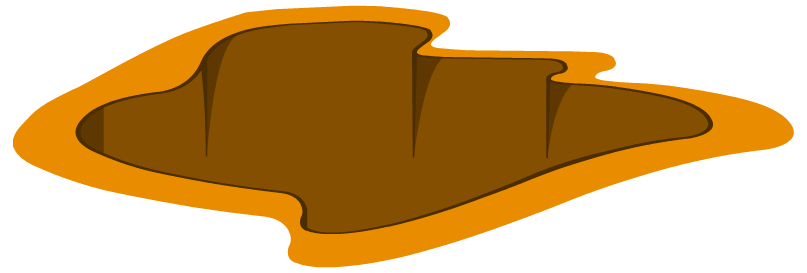 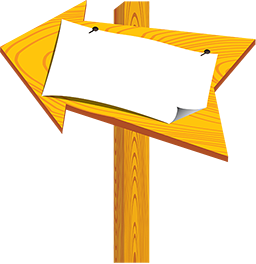 МЕМФИС
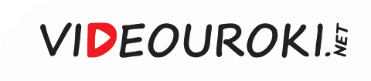 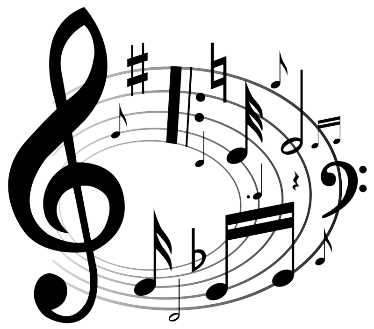 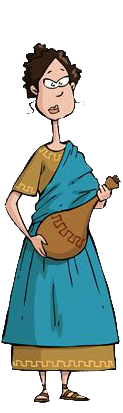 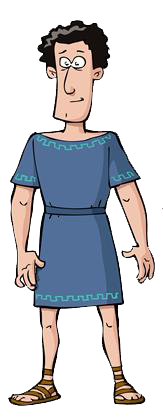 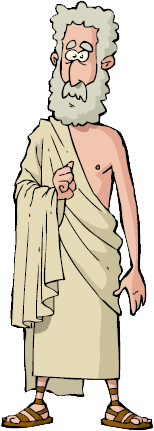 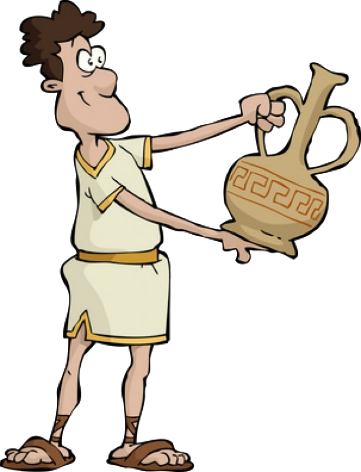 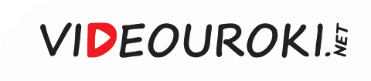 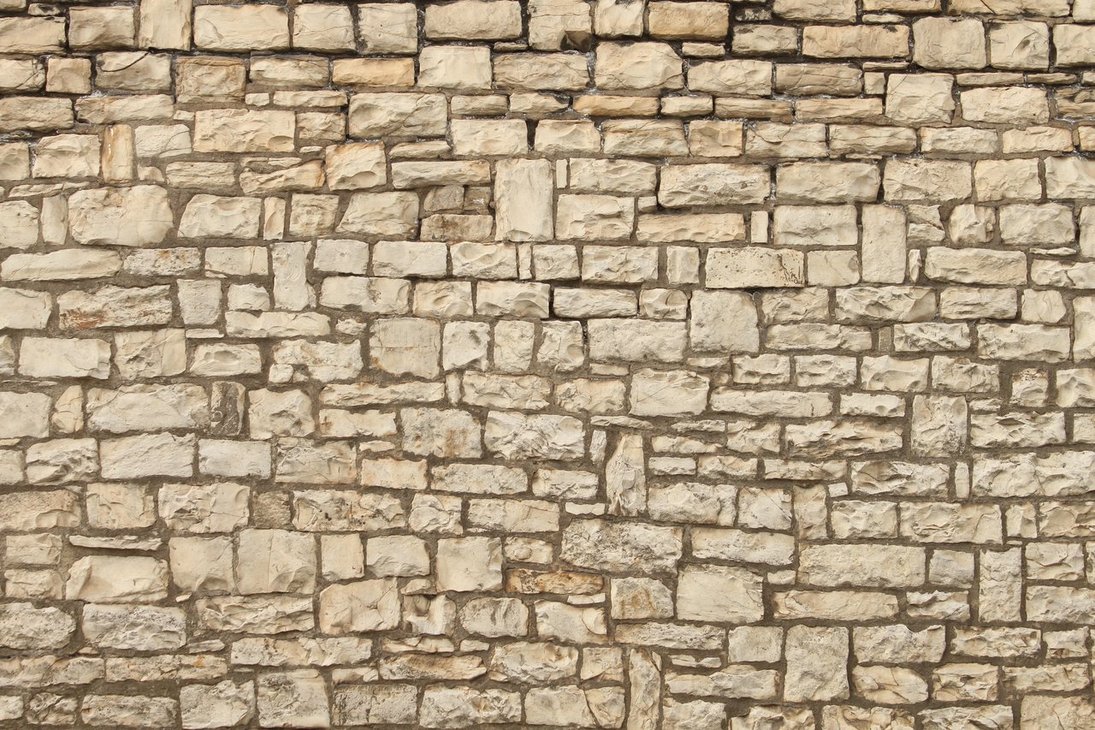 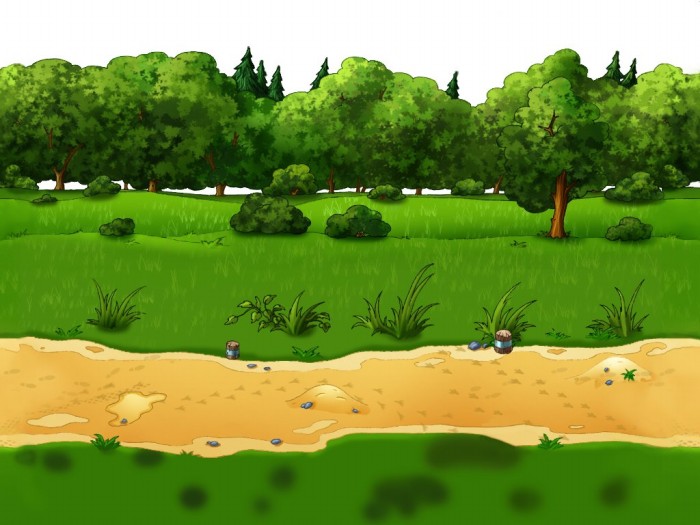 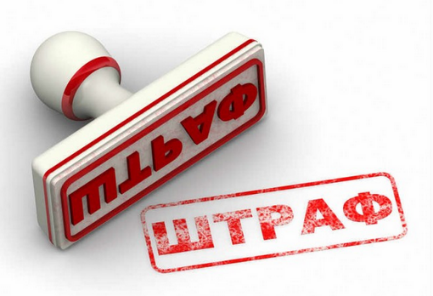 КУПИ К СЕЗОНУ НОВОГО РАБА
СЕГОДНЯ В КОЛИЗЕЕ ГЛАДИАТОРСКИЕ БОИ
ПРОДАМ КОЗУ
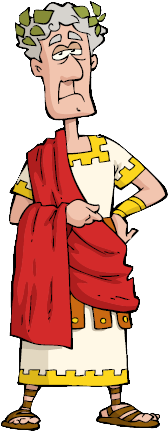 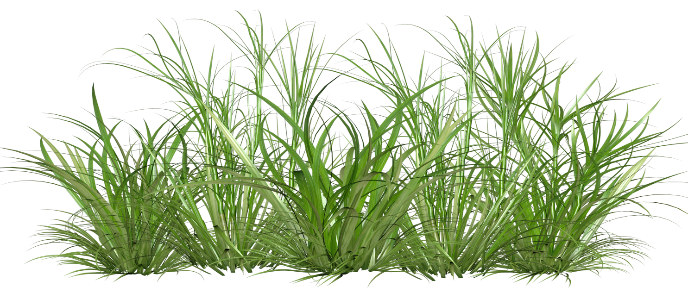 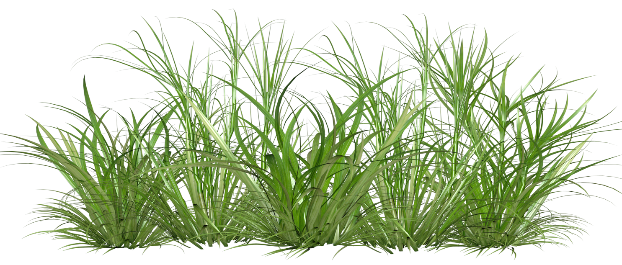 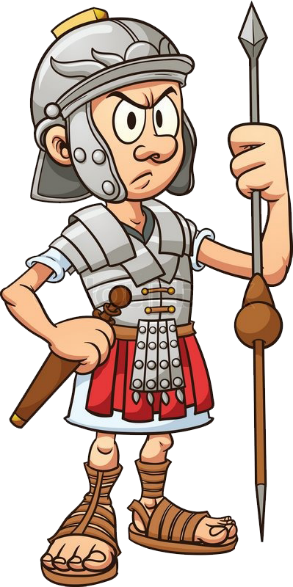 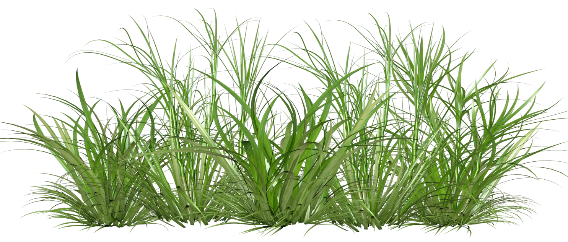 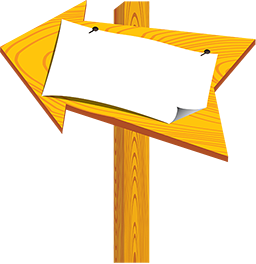 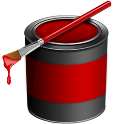 РИМ
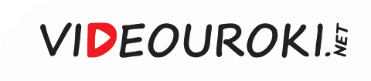 Только у нас! Самые вкусные и свежие овощи!
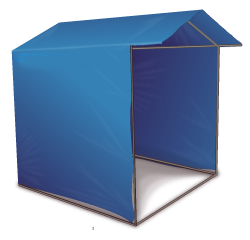 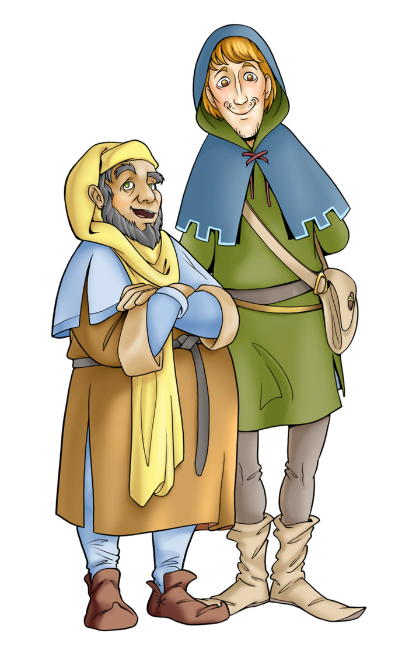 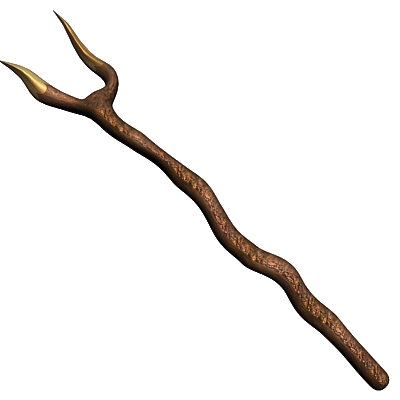 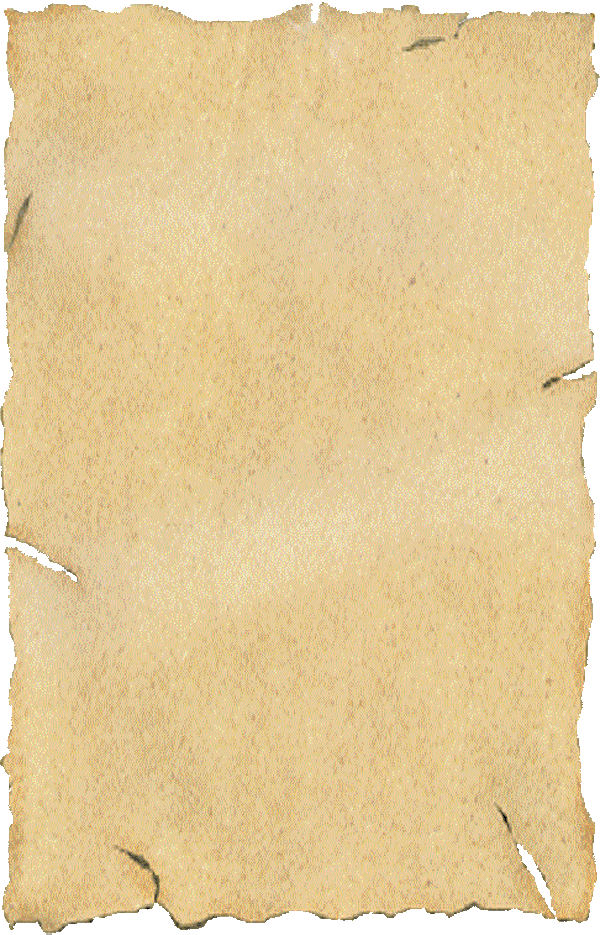 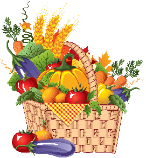 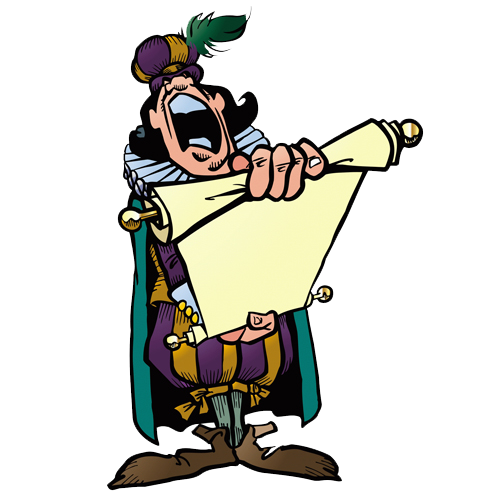 СВЕЖИЕОВОЩИ
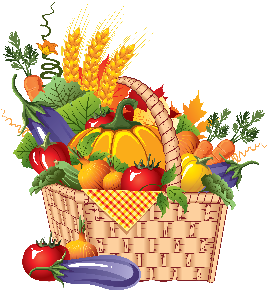 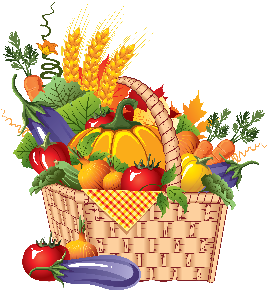 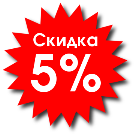 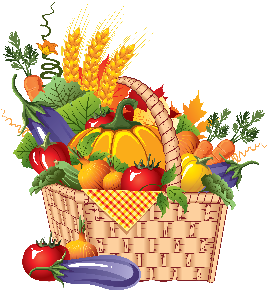 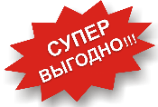 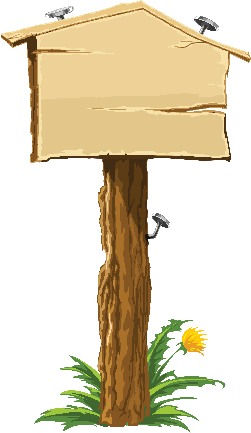 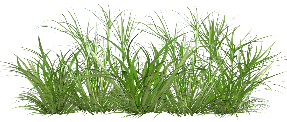 Рынок
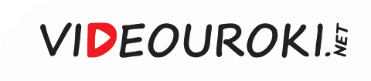 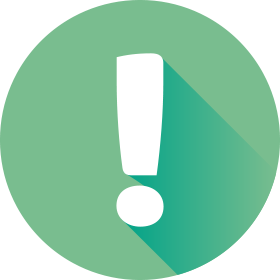 Реклама (от лат. reclamare) – выкрикивать.
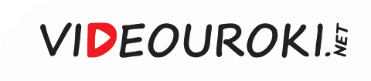 Теофраст Ренодо
(1586–1653 гг.)
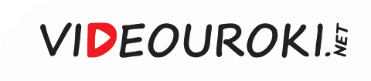 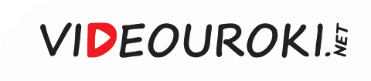 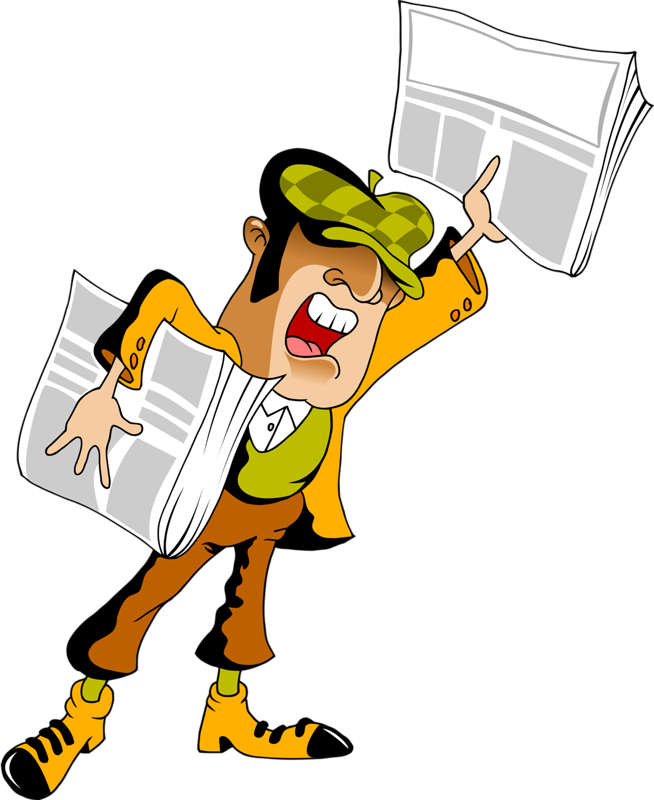 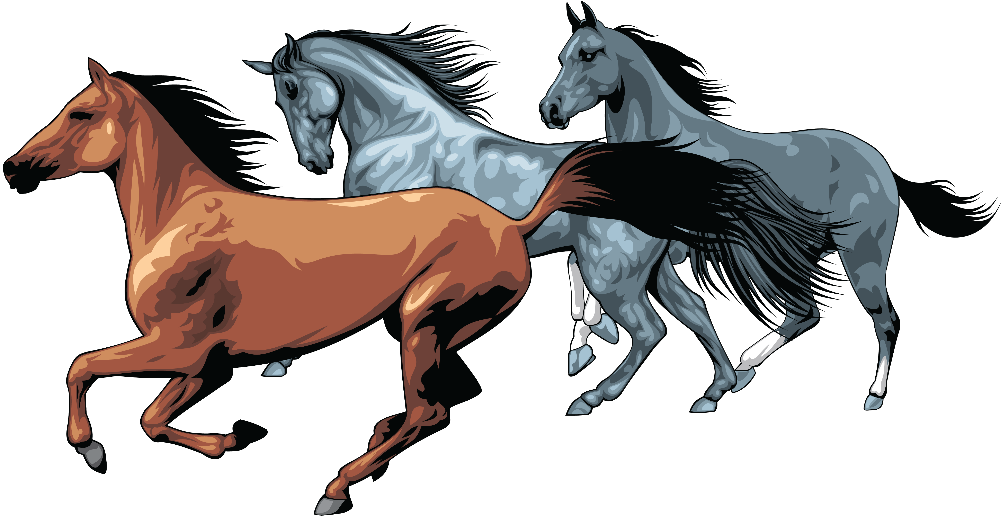 ОБЪЯВЛЕНИЯ!
У господина Бонасье пропали три лошади. Знающих о месте нахождении или судьбе животинки просьба сообщить лично. Вознаграждение гарантируется.
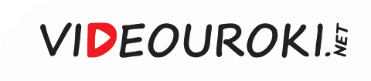 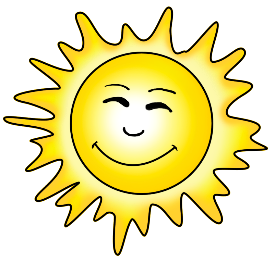 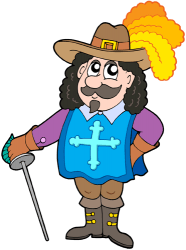 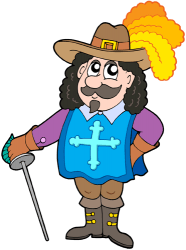 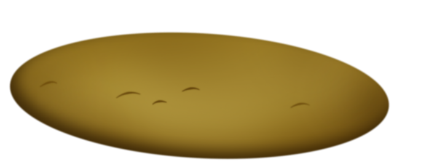 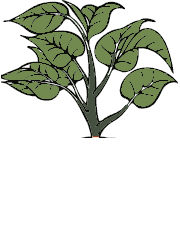 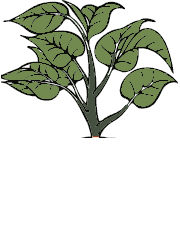 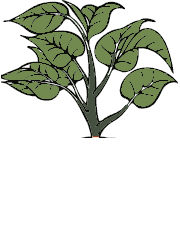 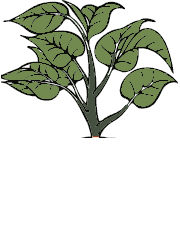 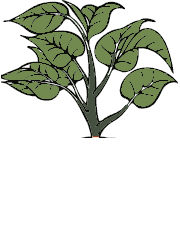 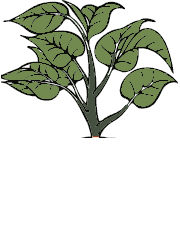 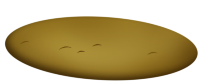 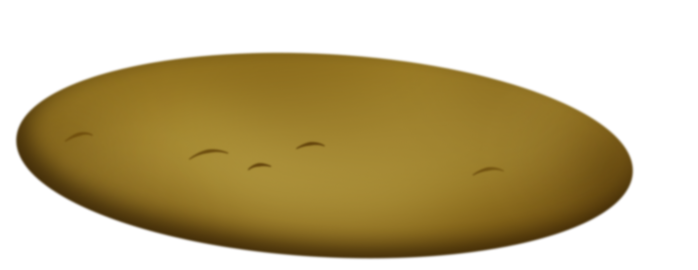 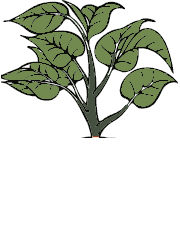 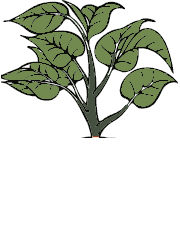 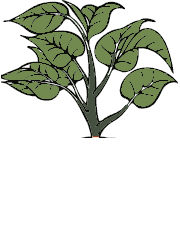 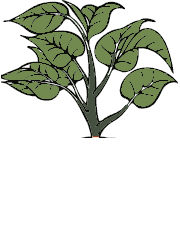 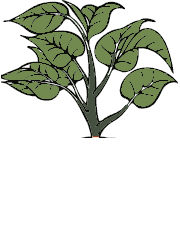 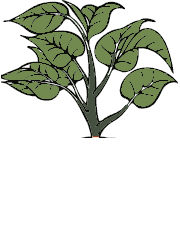 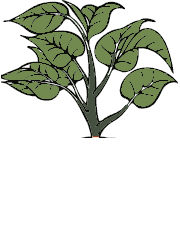 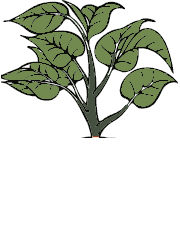 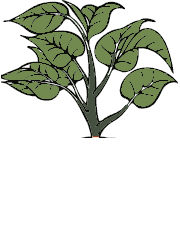 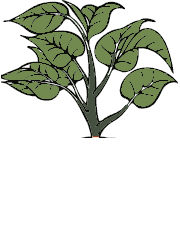 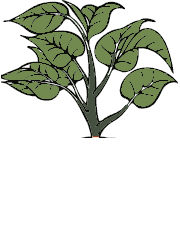 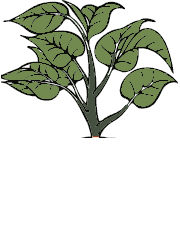 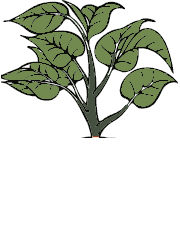 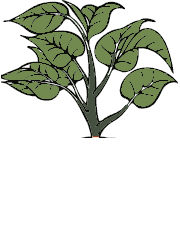 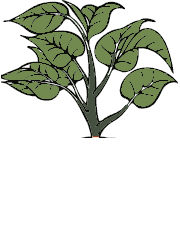 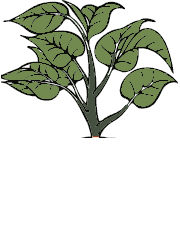 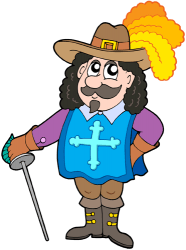 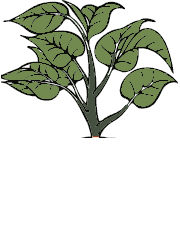 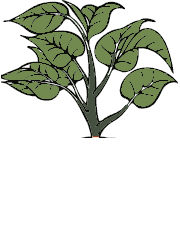 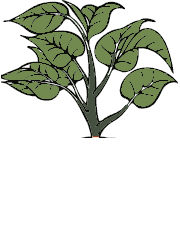 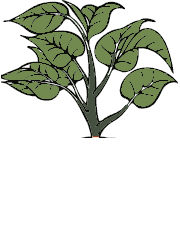 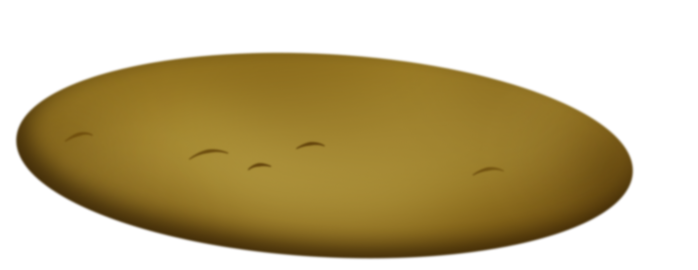 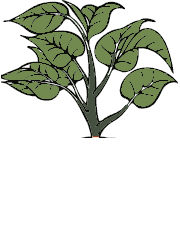 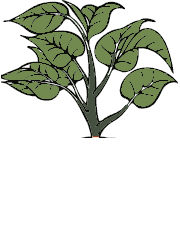 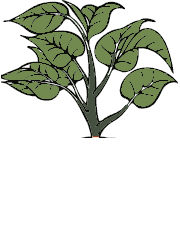 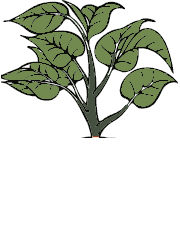 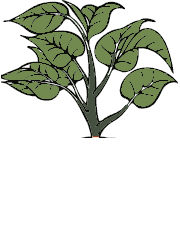 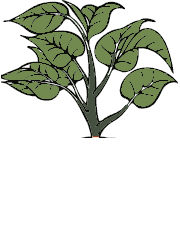 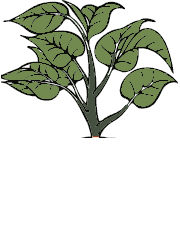 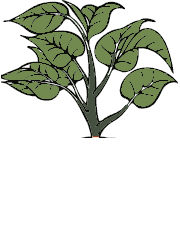 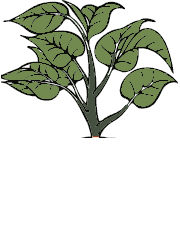 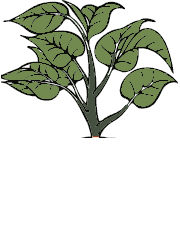 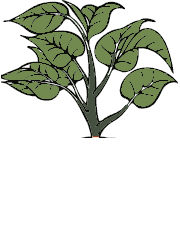 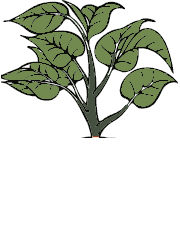 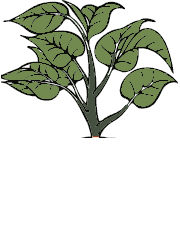 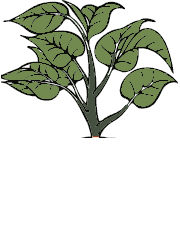 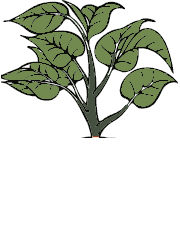 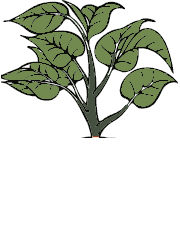 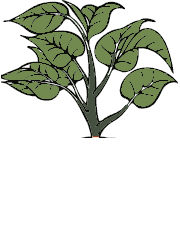 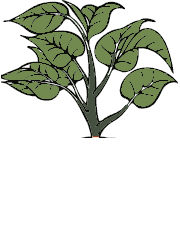 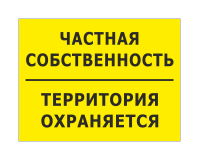 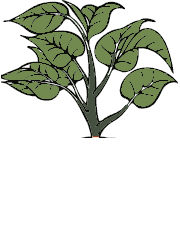 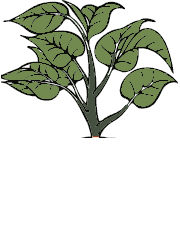 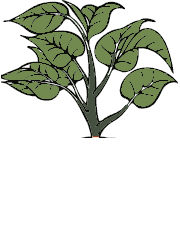 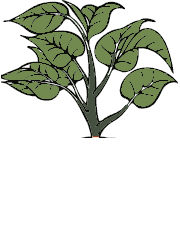 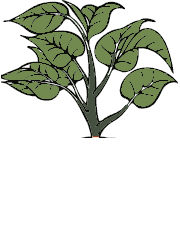 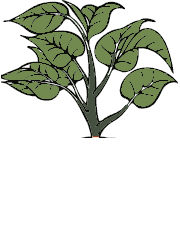 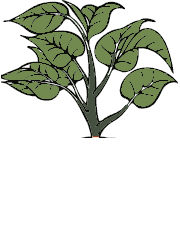 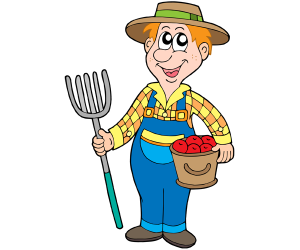 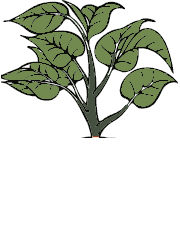 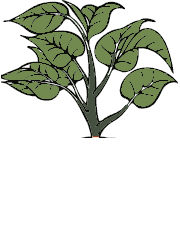 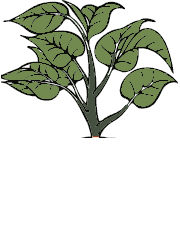 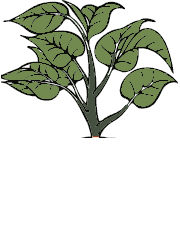 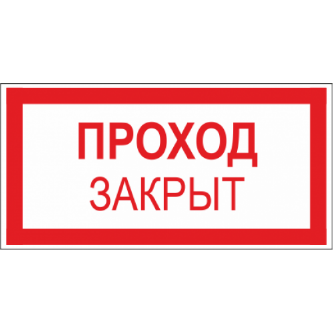 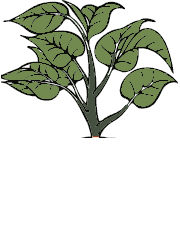 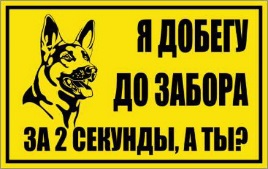 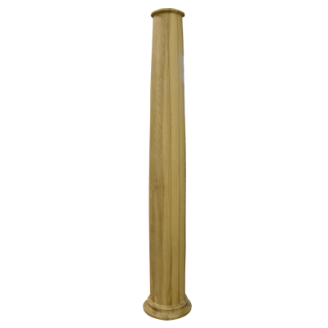 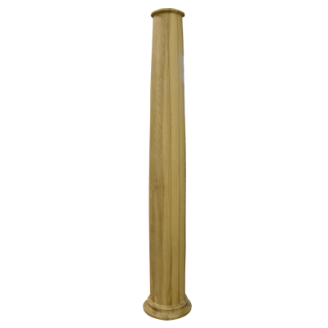 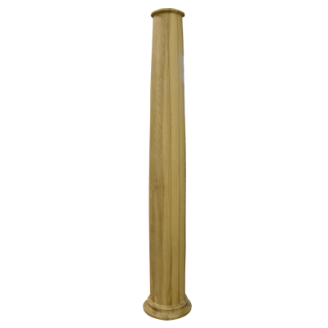 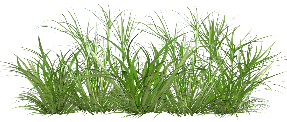 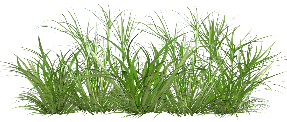 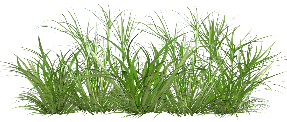 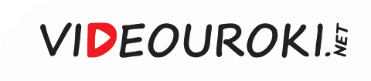 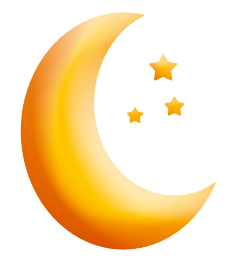 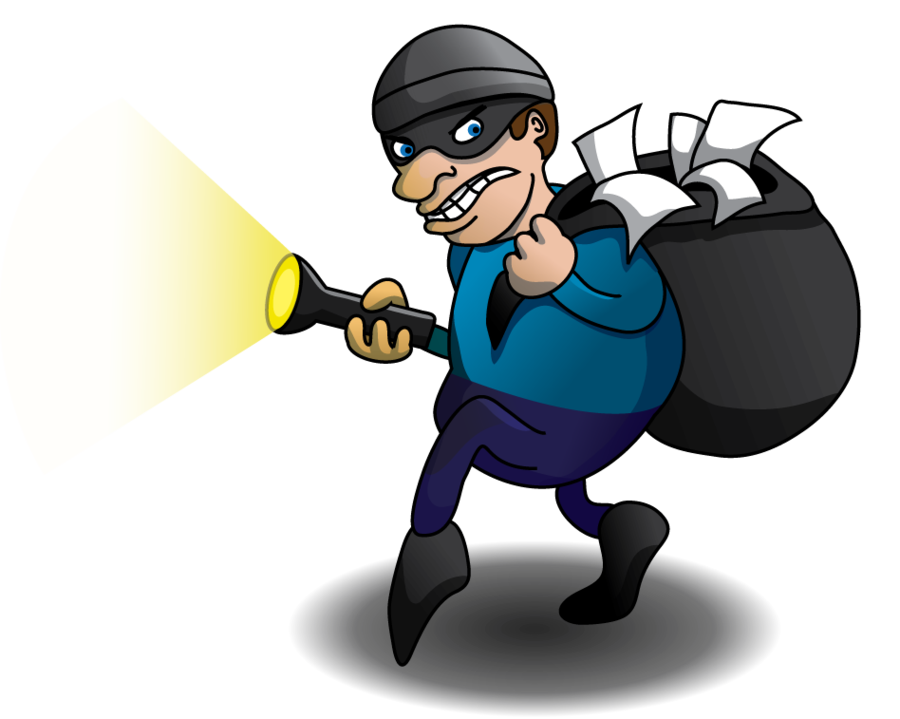 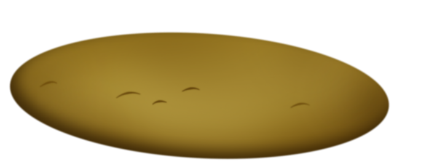 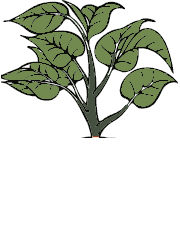 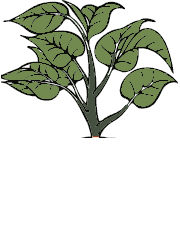 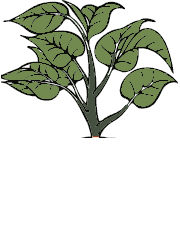 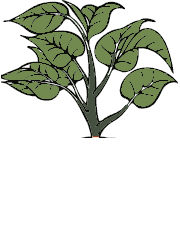 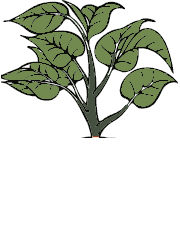 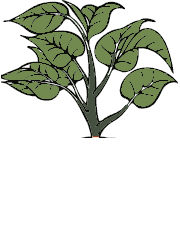 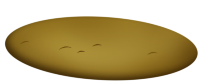 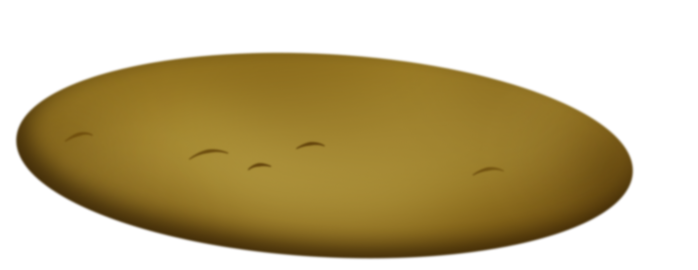 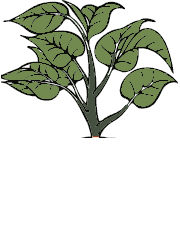 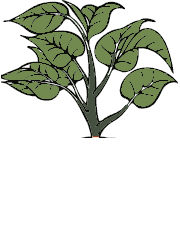 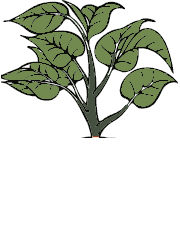 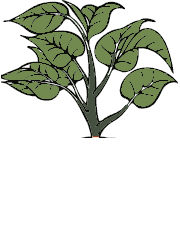 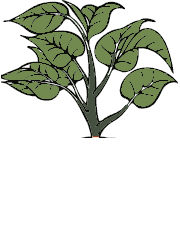 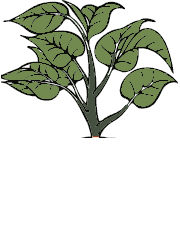 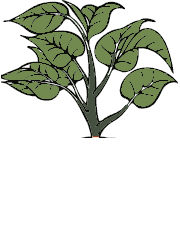 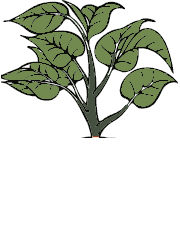 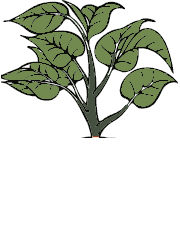 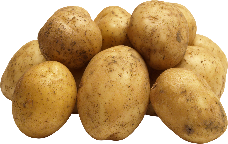 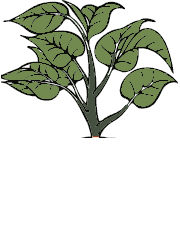 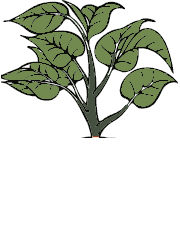 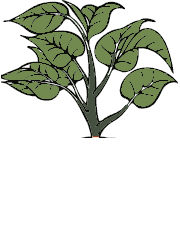 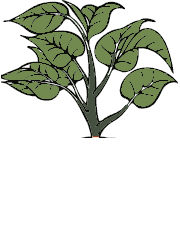 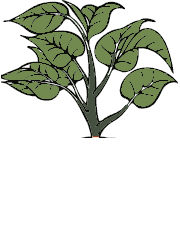 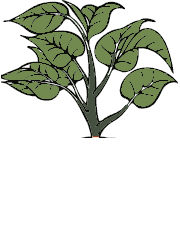 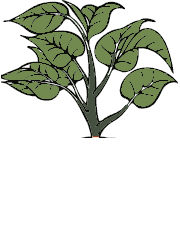 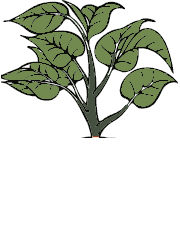 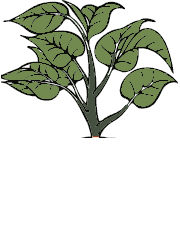 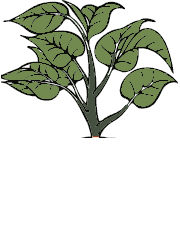 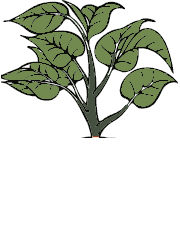 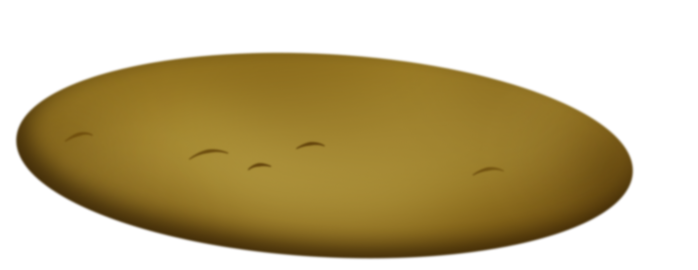 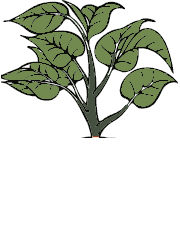 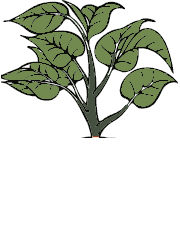 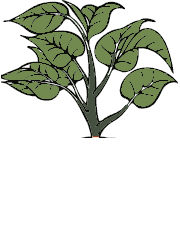 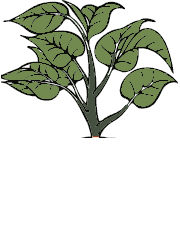 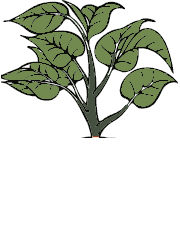 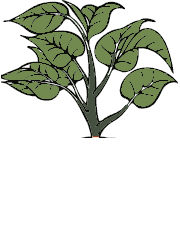 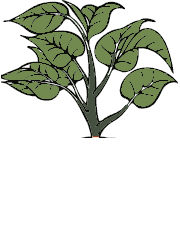 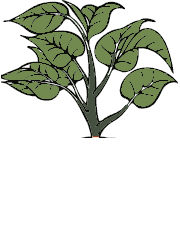 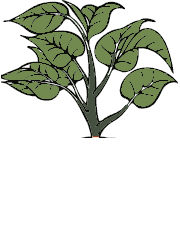 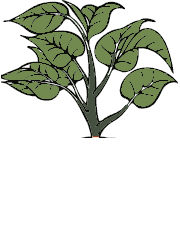 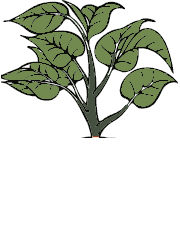 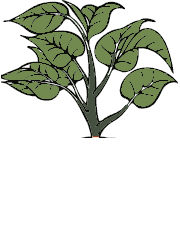 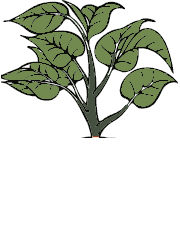 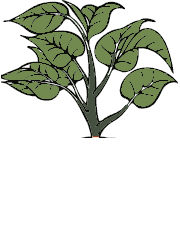 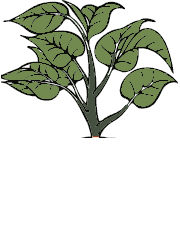 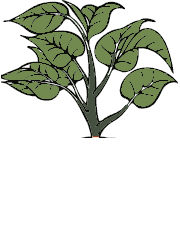 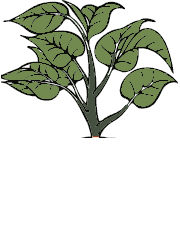 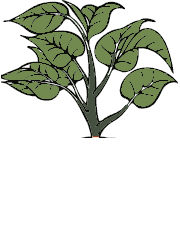 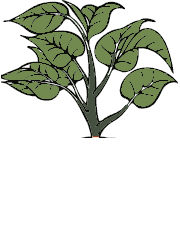 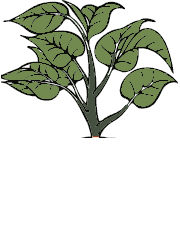 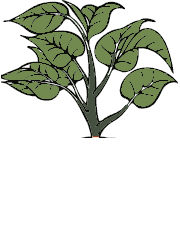 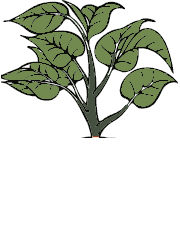 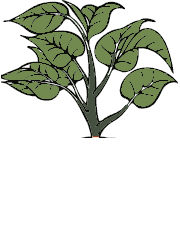 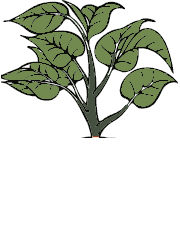 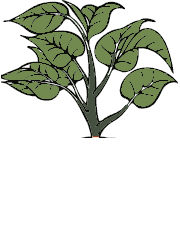 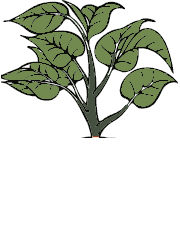 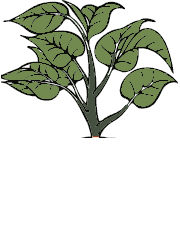 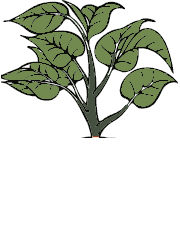 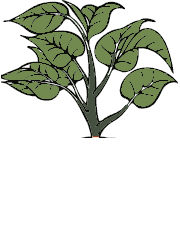 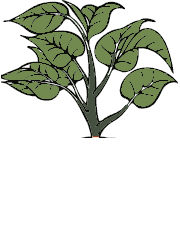 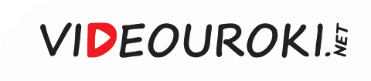 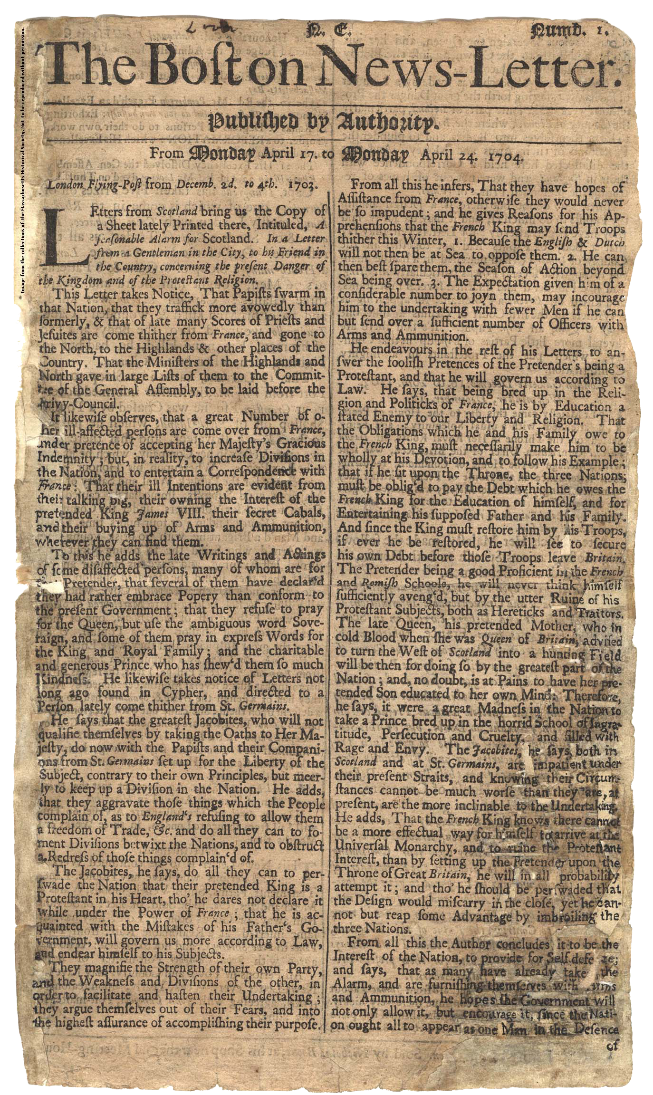 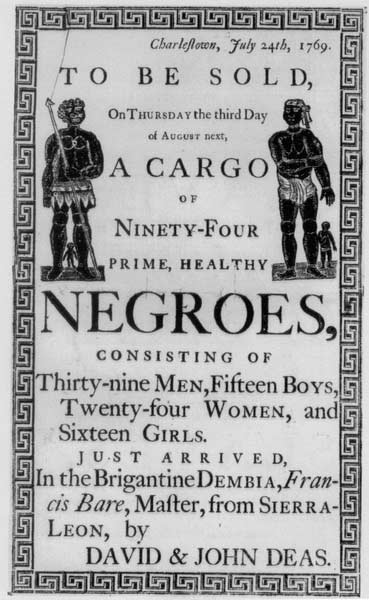 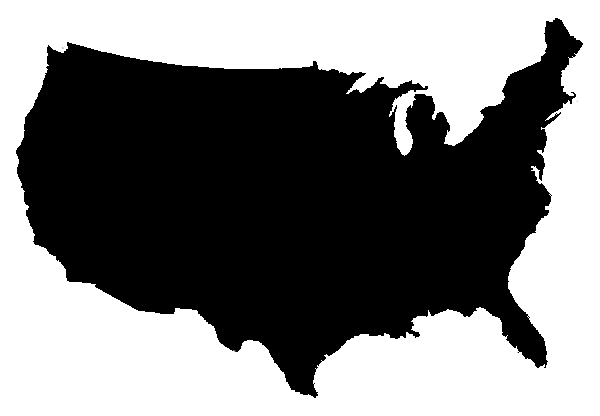 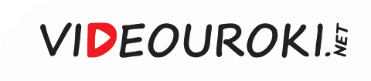 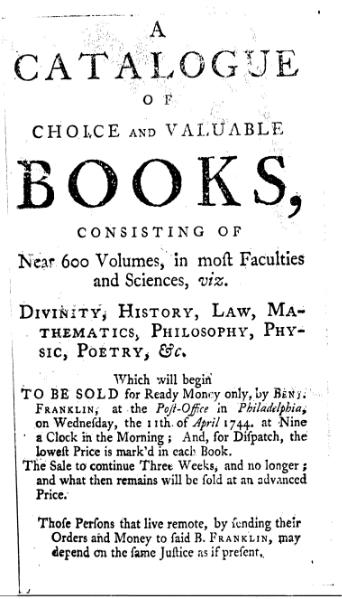 Бенджамин Франклин
(1706–1790 гг.)
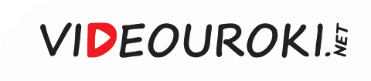 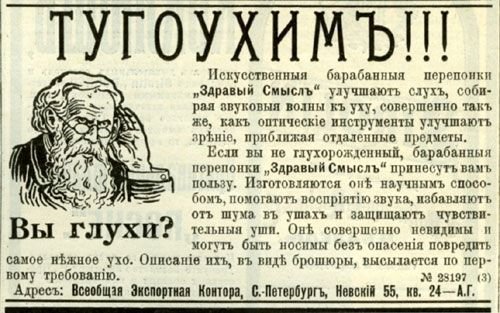 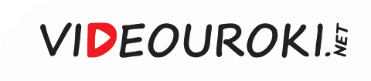 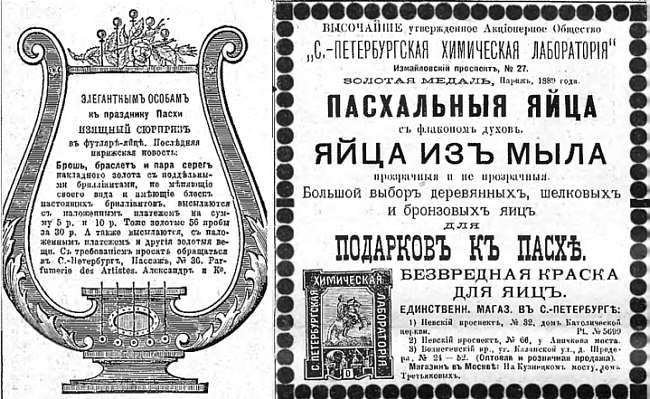 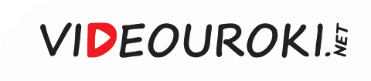 Волни Палмер
(1799–1864 гг.)
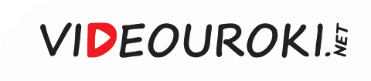 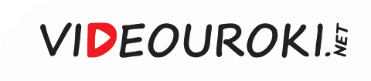 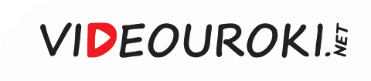 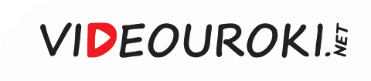 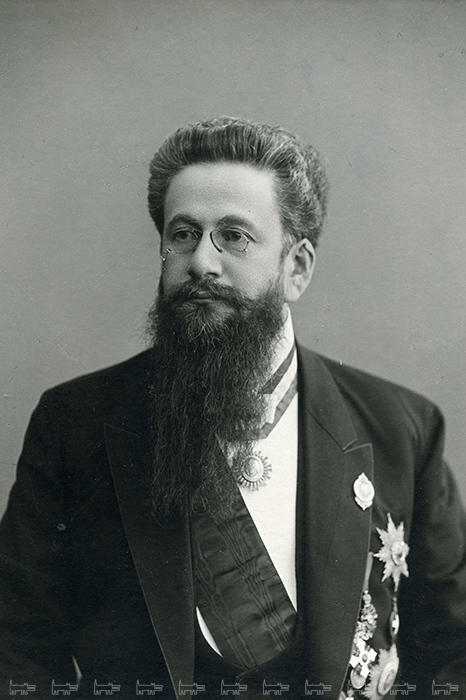 Л. Метцель (1764–1848 гг.)
Реклама – двигатель торговли.
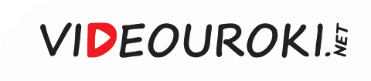 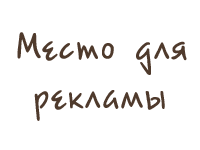 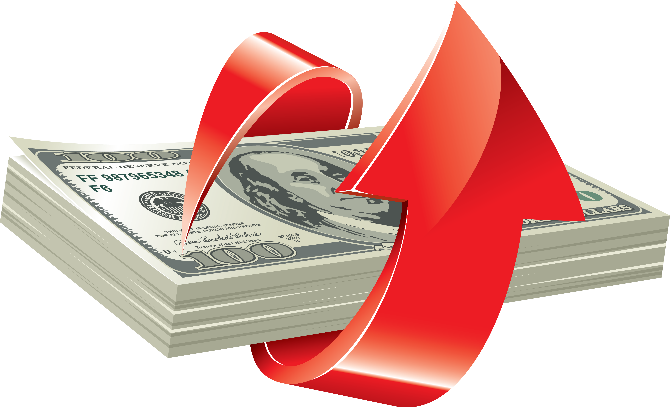 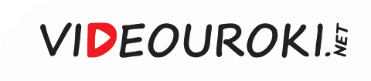 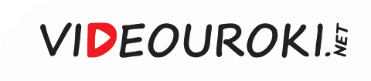 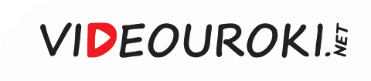 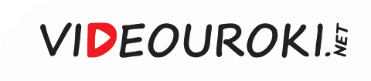 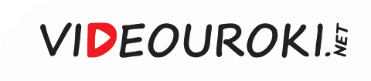 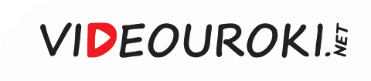 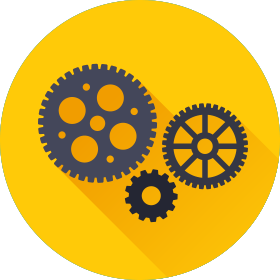 Реклама – это любая информация о товаре или услуге, способная повысить их привлекательность для потребителей.
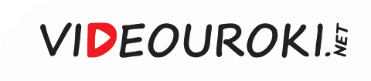 Цели рекламы
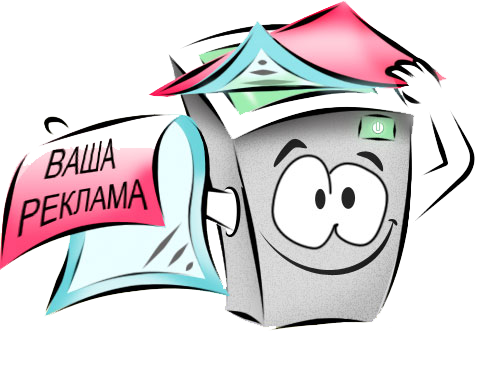 1
Распространение информации
2
Формирование предпочтения
3
Напоминание
Главная цель:
Подтолкнуть потребителя к приобретению конкретного товара или услуги из множества подобных, которые присутствуют на рынке.
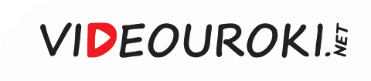 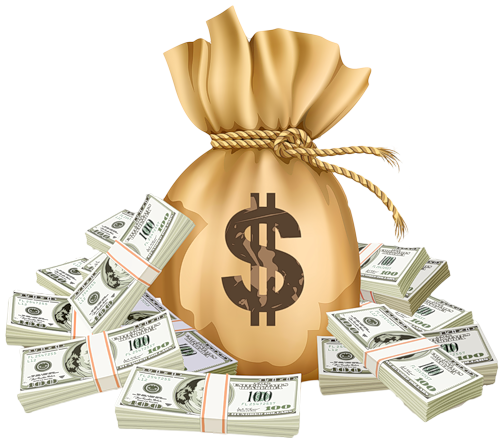 500 000 000 000 $
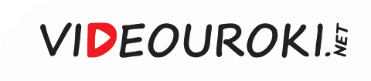 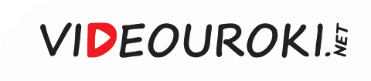 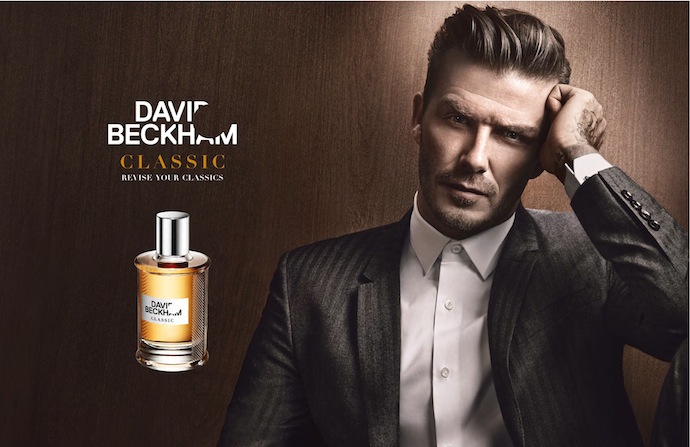 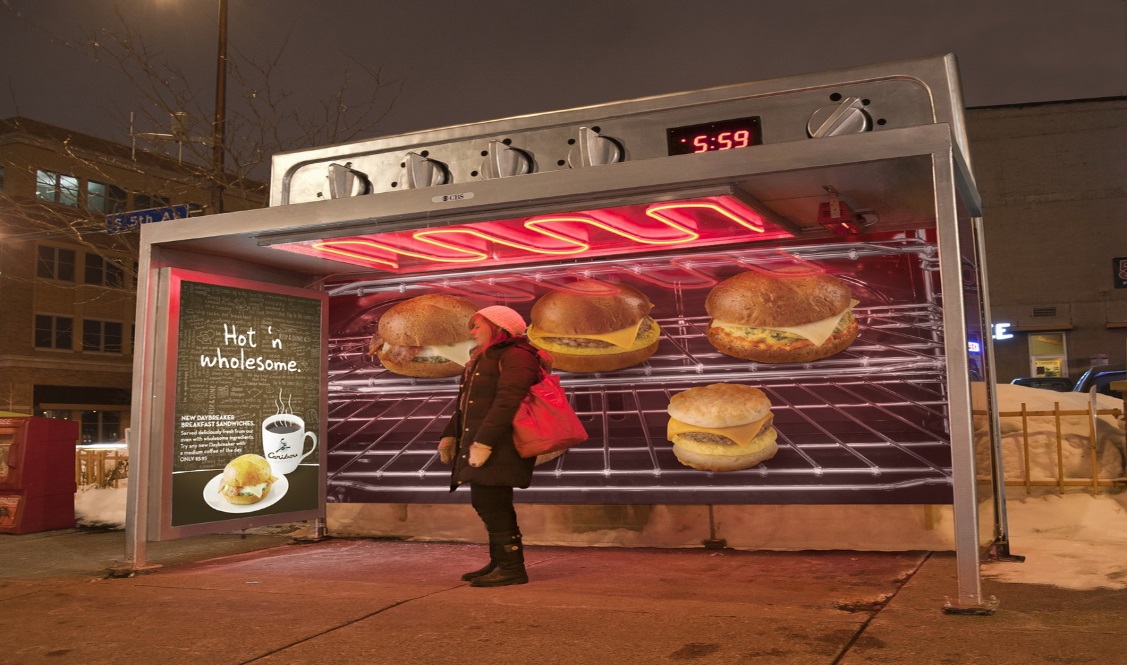 РЕКЛАМА ДОЛЖНА ПРИВЛЕКАТЬ ВНИМАНИЕ
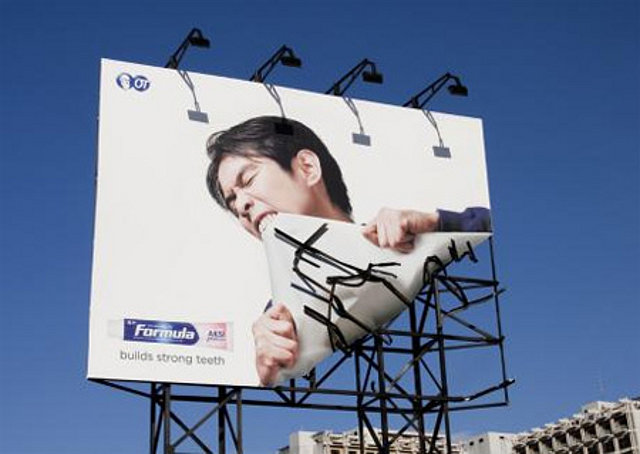 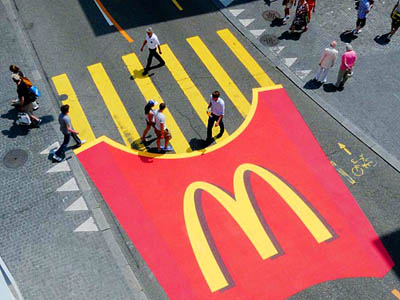 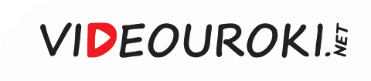 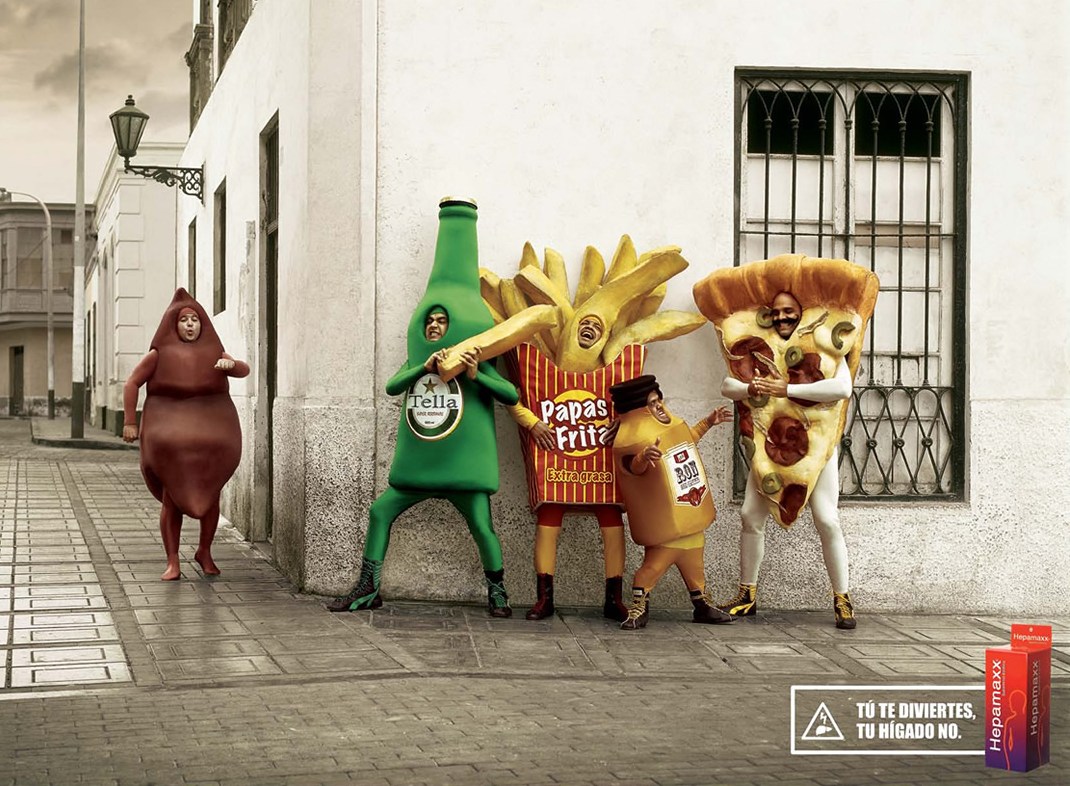 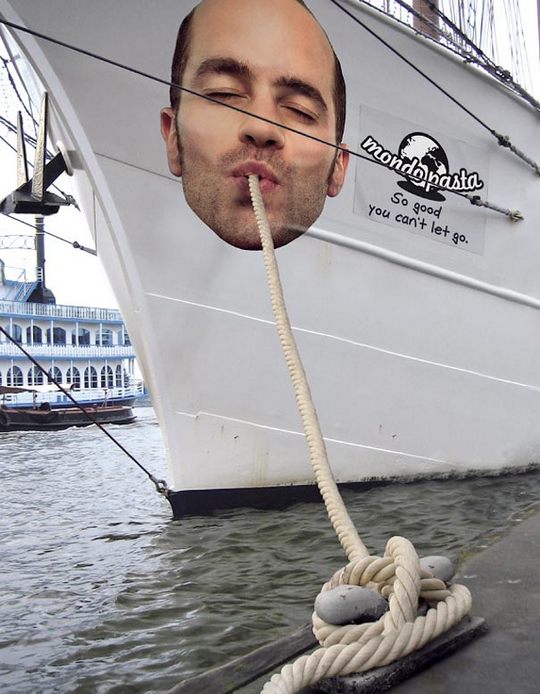 РЕКЛАМА ДОЛЖНА ВЫЗЫВАТЬ ПОЛОЖИТЕЛЬНЫЕ ЭМОЦИИ
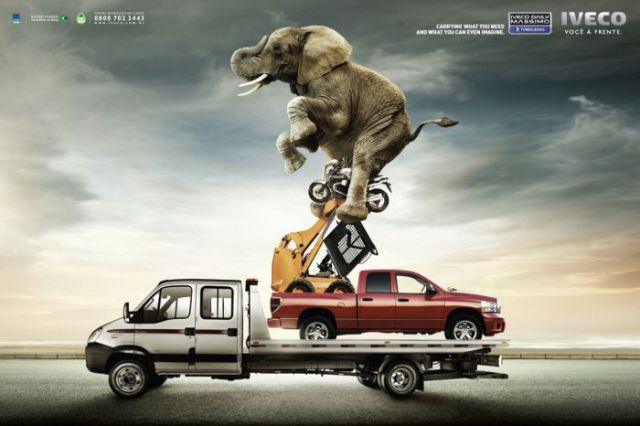 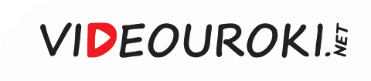 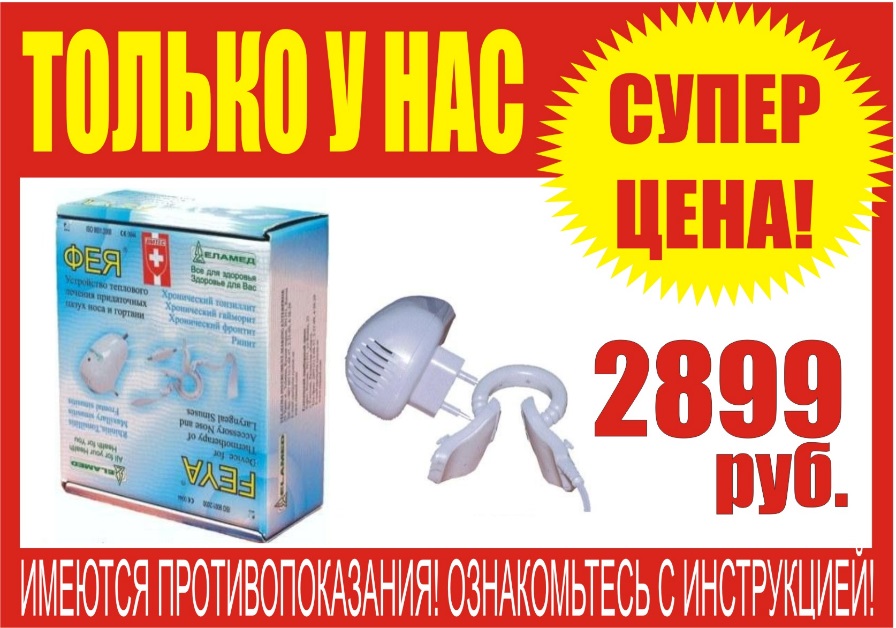 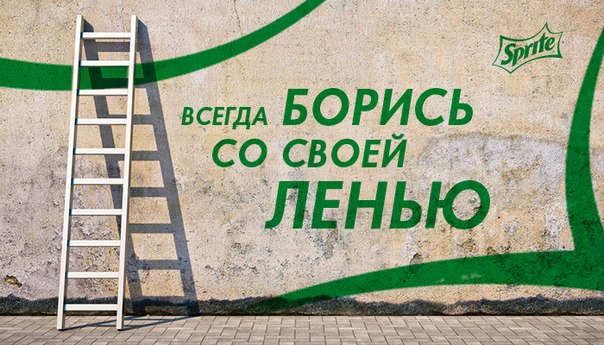 РЕКЛАМА ДОЛЖНА ОБЛАДАТЬ СИЛОЙ ВОЗДЕЙСТВИЯ НА ПОТРЕБИТЕЛЯ
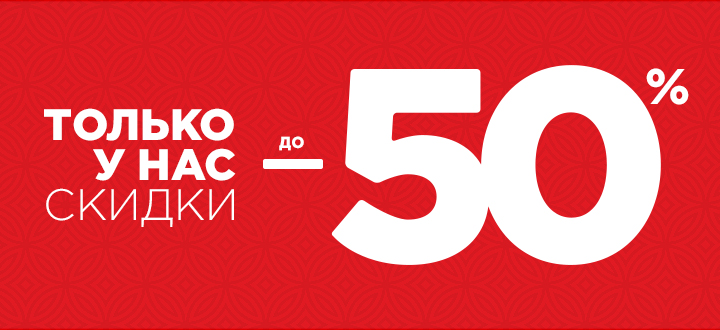 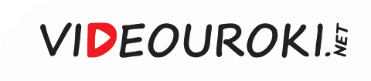 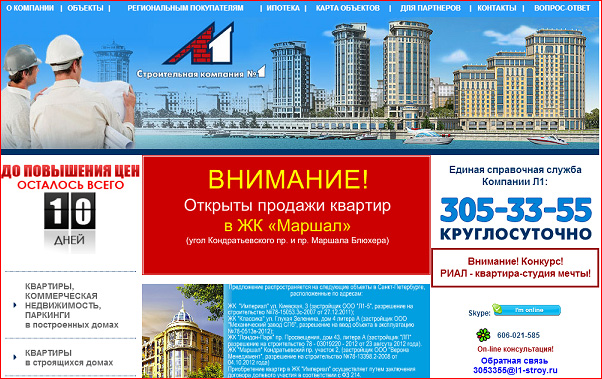 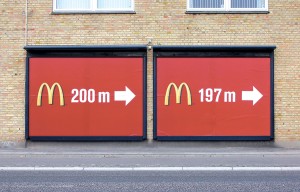 РЕКЛАМА ДОЛЖНА БЫТЬ ИНФОРМАТИВНА
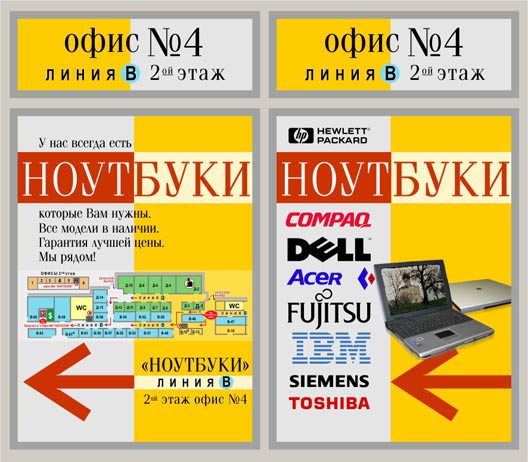 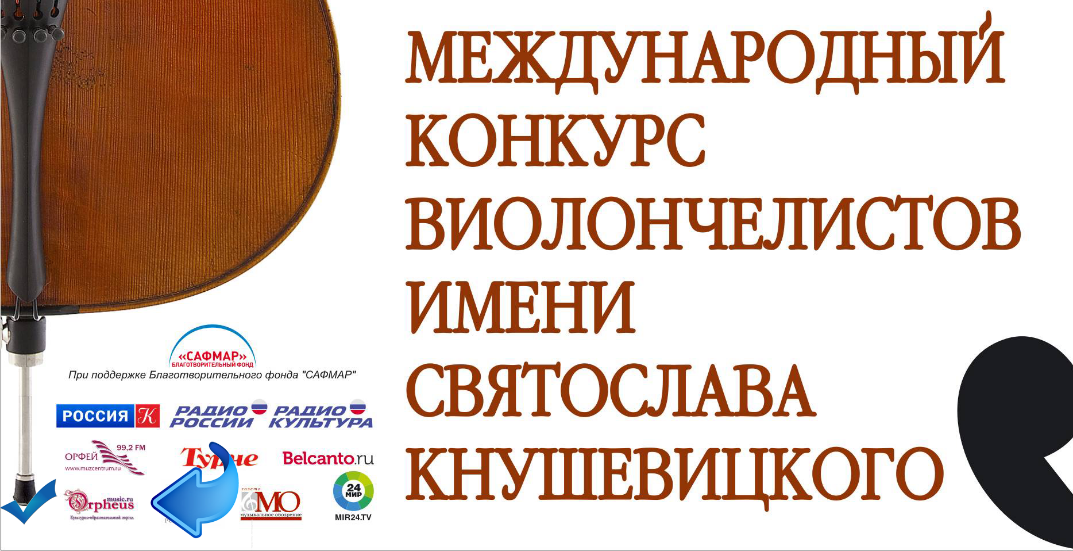 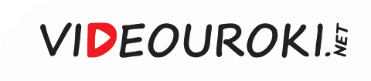 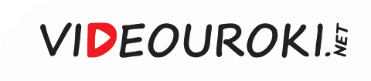 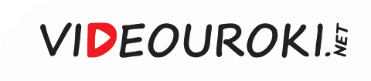 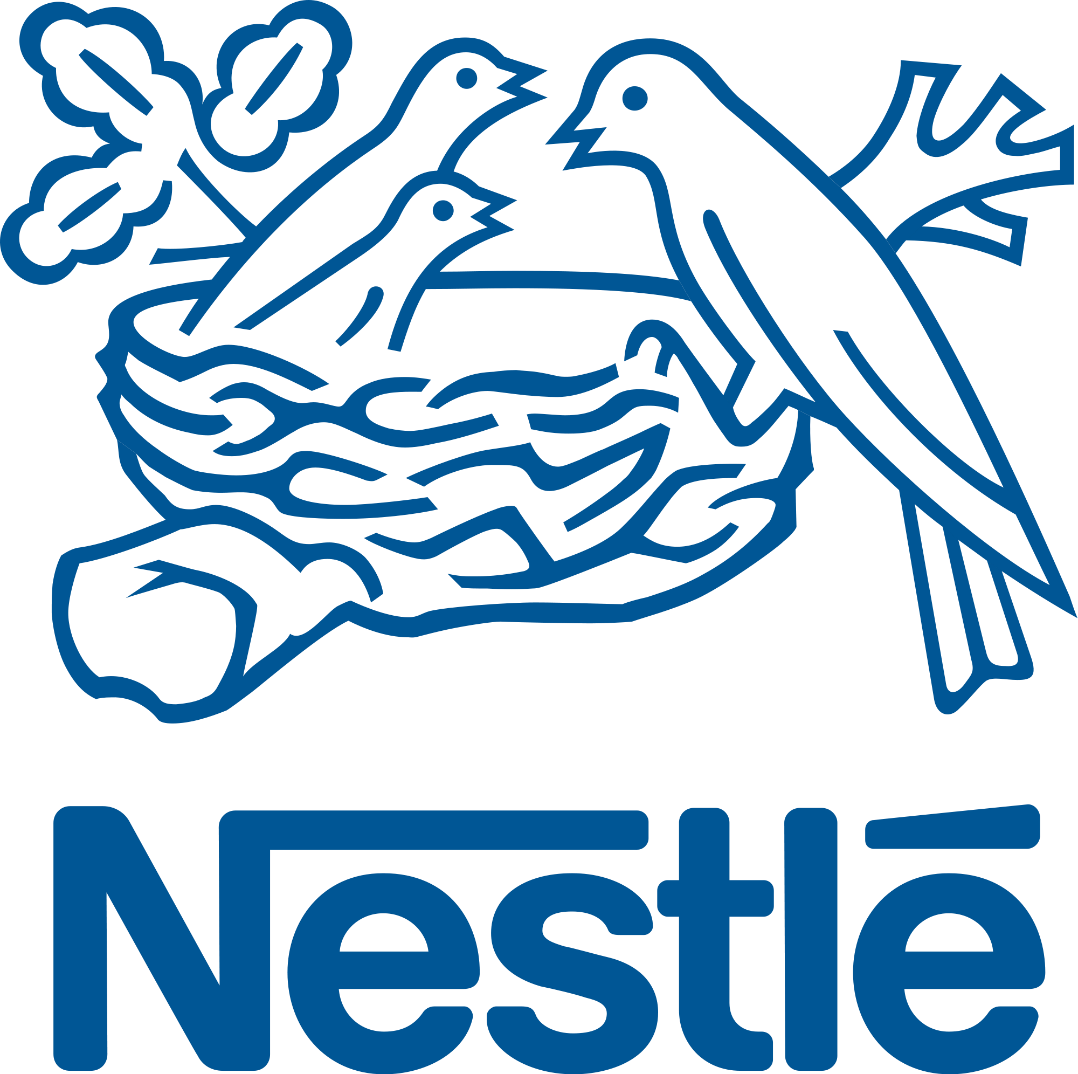 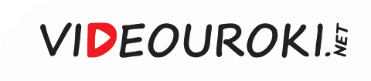 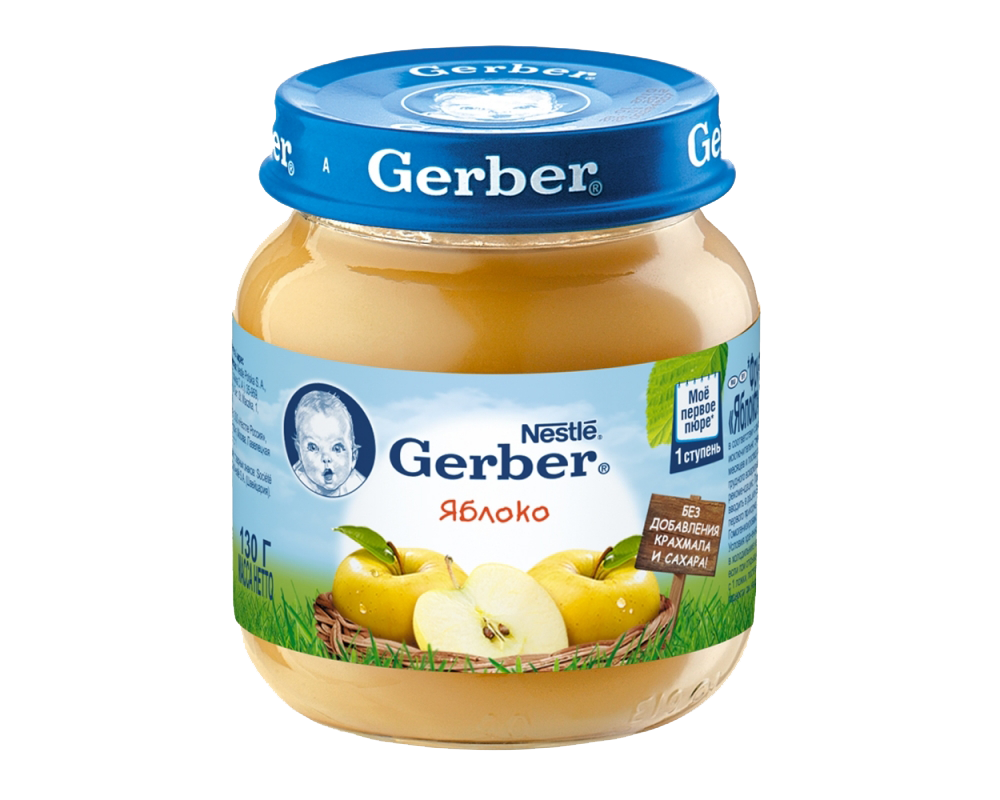 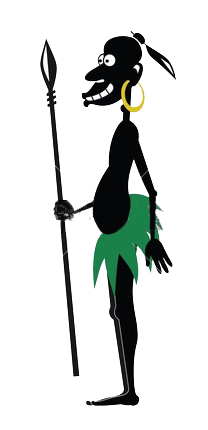 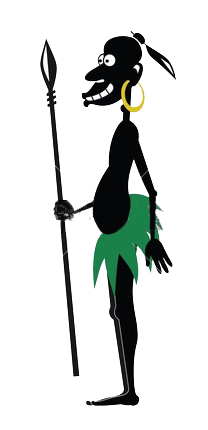 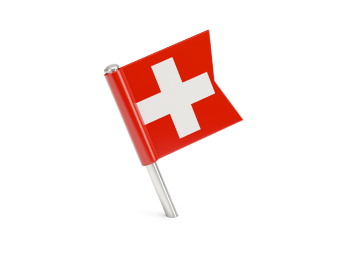 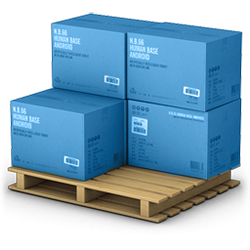 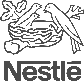 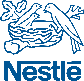 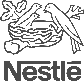 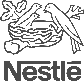 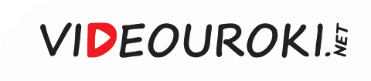 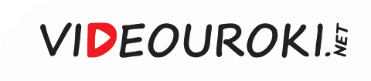 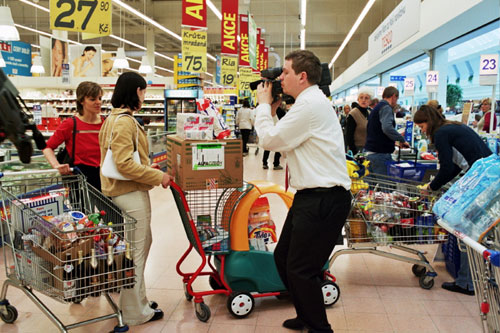 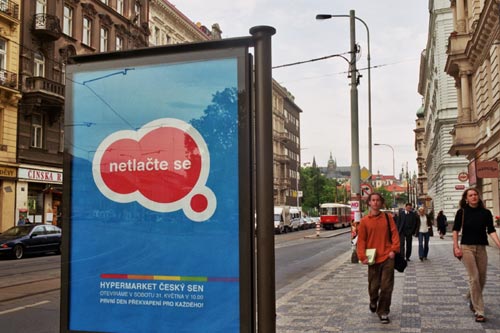 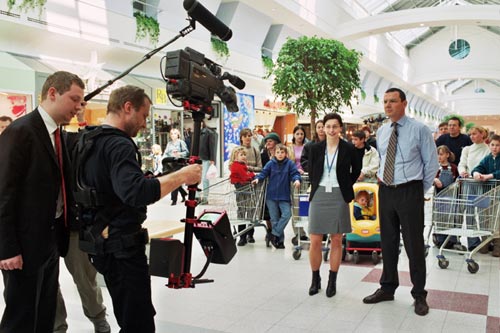 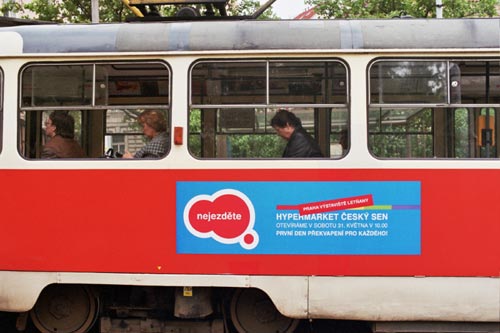 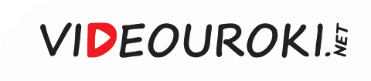 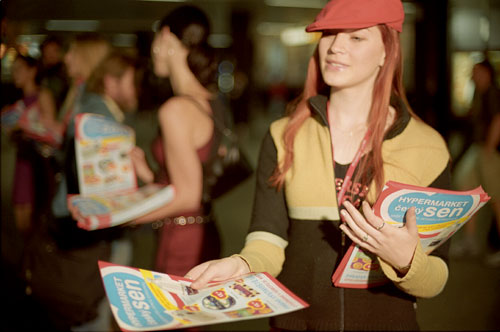 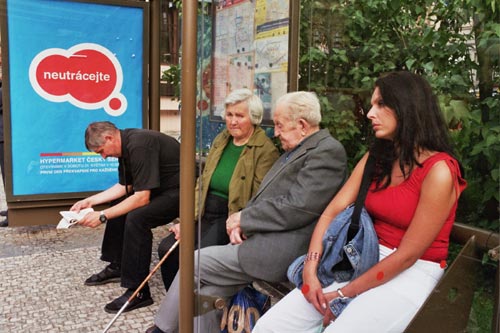 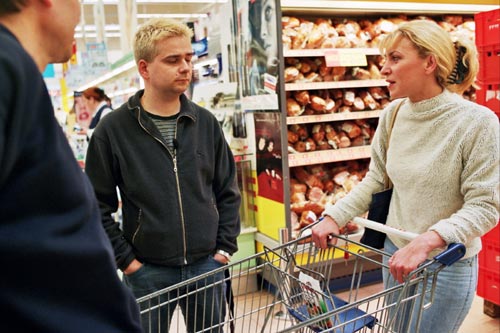 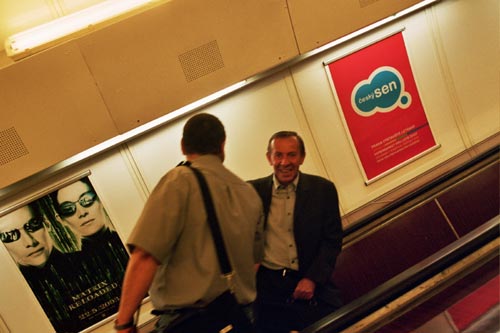 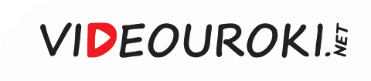 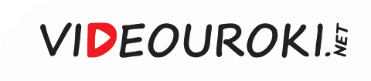 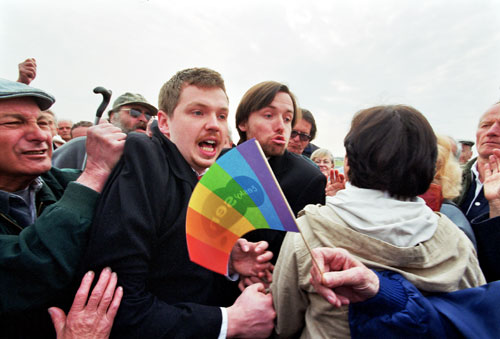 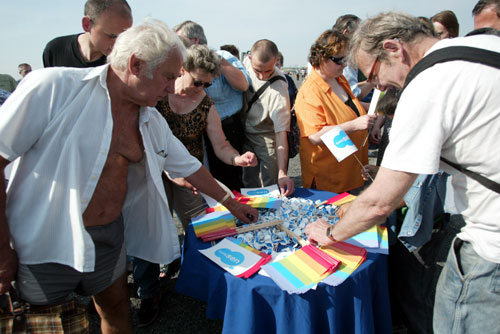 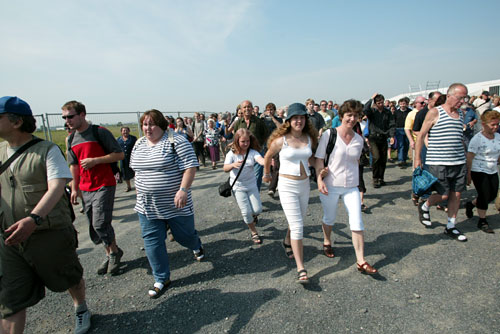 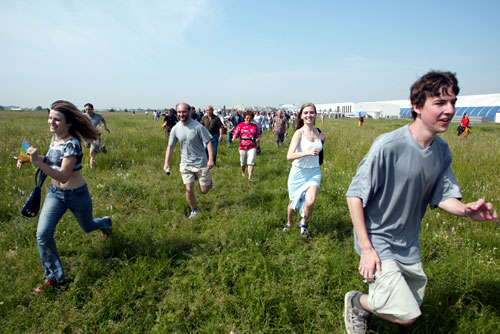 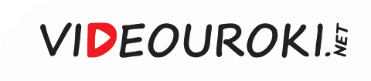 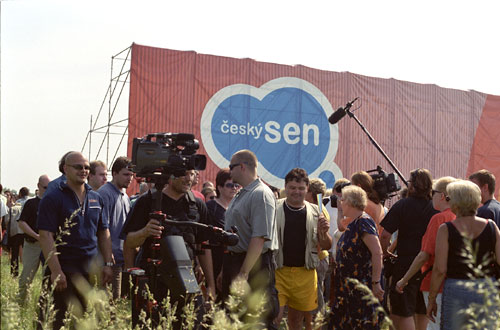 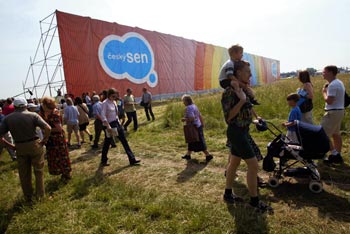 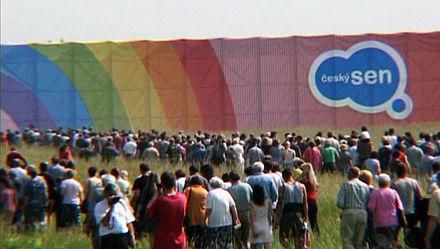 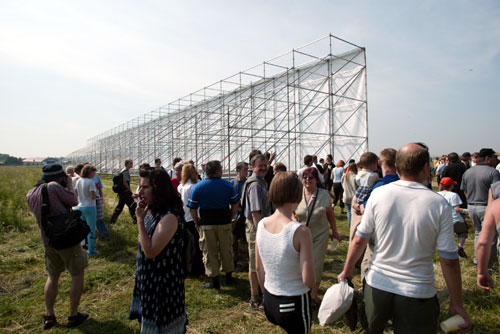 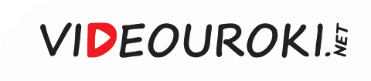 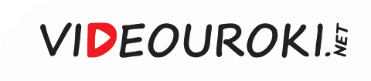 1
Что такое реклама?
Реклама – это любая информация о товаре или услуге, способная повысить их привлекательность для потребителей.
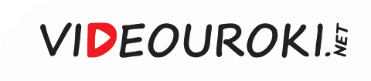 2
Цели рекламы
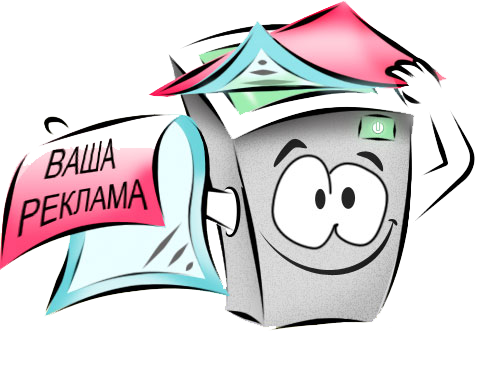 1
Распространение информации
2
Формирование предпочтения
3
Напоминание
Главная цель:
Подтолкнуть потребителя к приобретению конкретного товара или услуги из множества подобных, которые присутствуют на рынке.
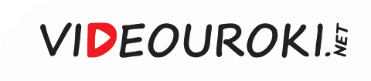